Lecture 3:Nucleic Acid Technologies
Review of DNA Polymerase activity
Nucleic Acid Technologies – PCR & Sequencing
Immunology and Immunotherapies
Overview of immune system
Antibody Response
Antibody based therapies for cancer (Final presentations)
Cell-based Response
Cell-based cancer therapy (Final presentations)
Vaccines & Vaccine development
8/26/2023
D & D - Lec 3 - Fall 2023
1
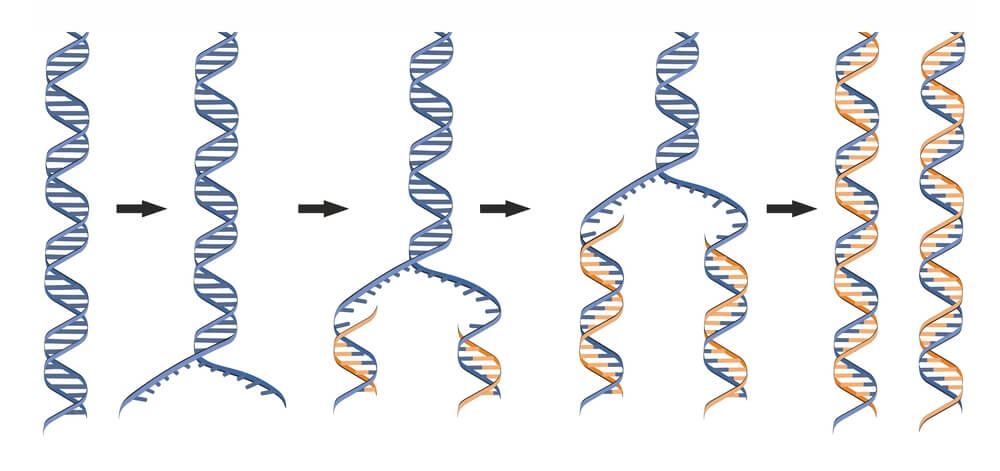 DNA Polymerase – Fundamental Activity.
5’ to 3’ 
polymerization
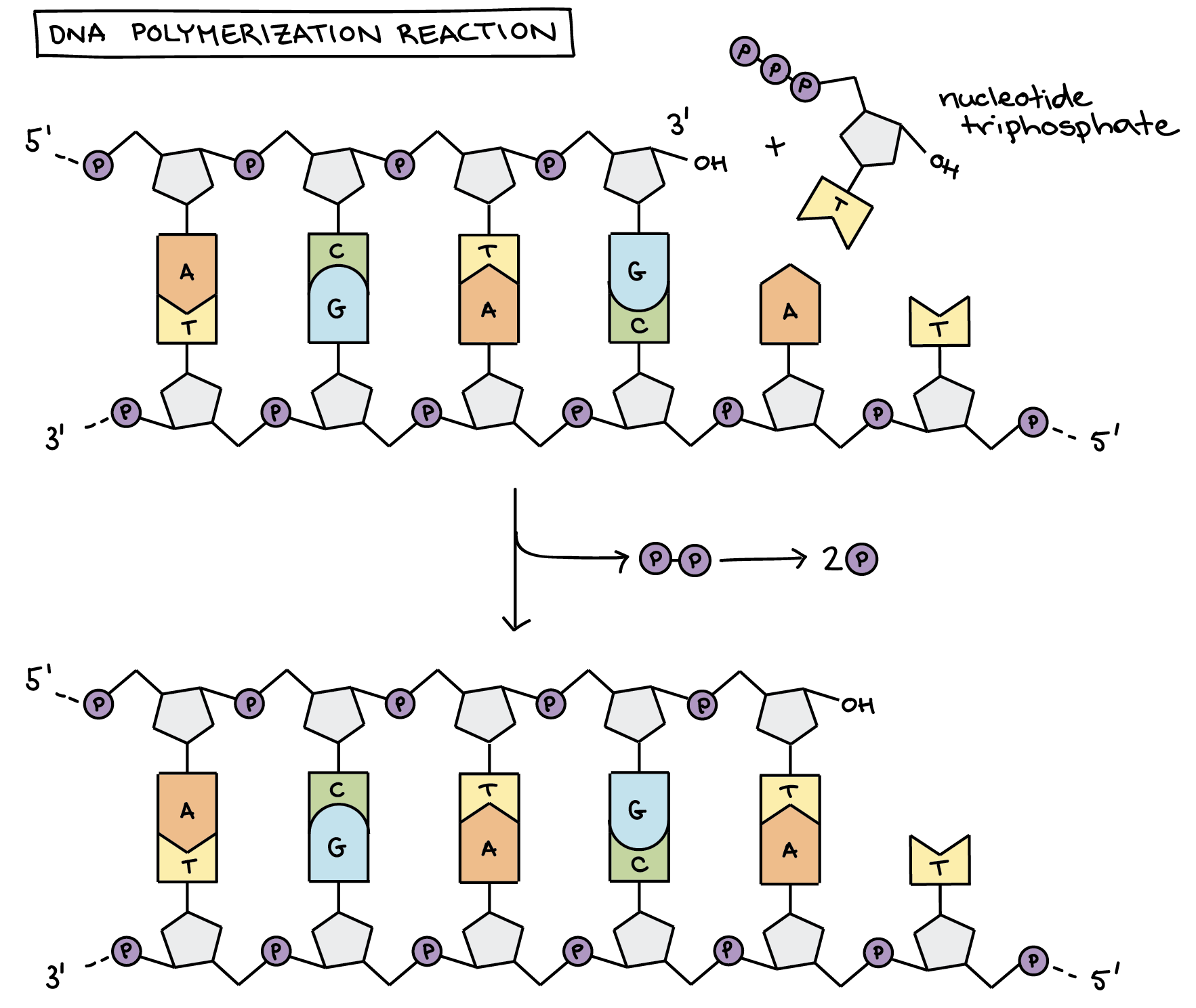 ester linkage
Phosphodiester linkage
Where on the deoxyribose is the new base added?





2. What determines which base is to be added?
pyrophosphate
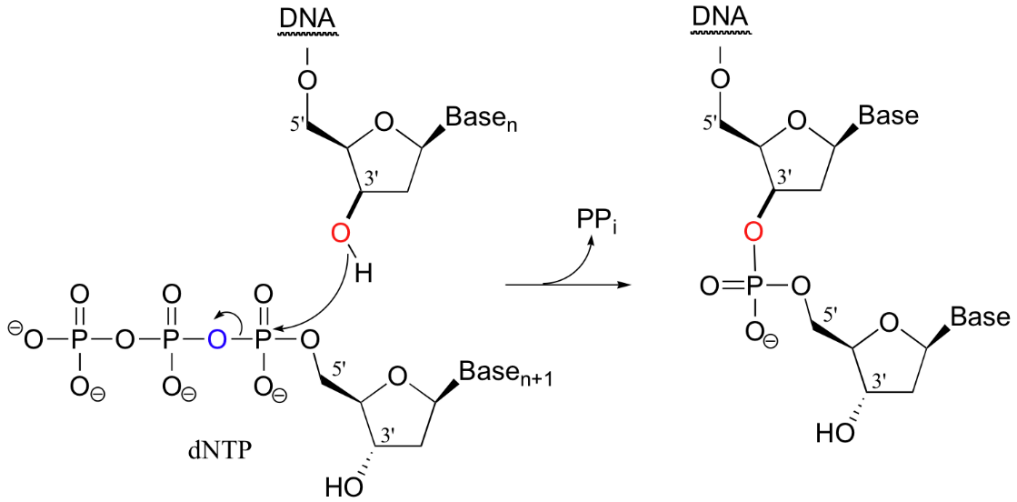 8/26/2023
D & D - Lec 3 - Fall 2023
2
[Speaker Notes: dNTP deoxyribonuceleoside triphosphate.]
DNA Polymerase – Fundamental Activity.
5’ A-T-C-A
3’A-T-G-C-C-G-T-A-G-T-C-G-T-A-C-A-G-T-A-C-G-T-G-C-A
  1 2 3 4 5 6 7 8 9 0 1 2 3 4 5 6 7 8 9 0 1 2 3 4 5
                    1                   2
Where (what position) will this primer (ATCA) anneal?
What base will be added first?
What is the last base added?
8/26/2023
D & D - Lec 3 - Fall 2023
3
DNA Sequencing – Sanger (dideoxy) Sequencing
DNA Sequencing - Determining the Order of Bases in the DNA.
Sanger Sequencing:
Second method to generate long (~1000 base) sequence information (an earlier chemical method developed by Gilbert proved to be impractical for most laboratories (hydrazine = rocket fuel was required)
Sanger was awarded his 2nd Nobel prize for this work in 1980, shared with Gilbert.
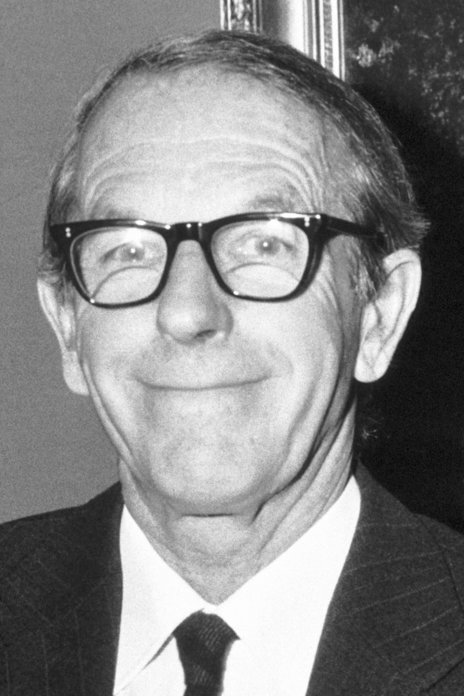 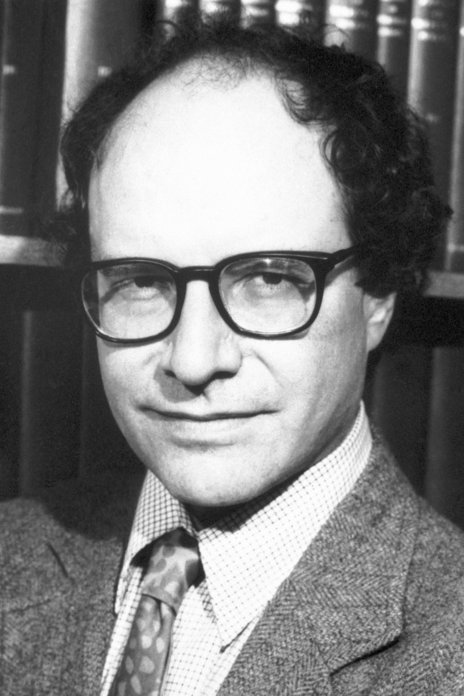 Determine the position of all four bases in a DNA strand = Sequence (video)
Sanger Sequencing:
Sequenced region (~1000 bases)
5’----C-T-T-C-A-G-C-T-T-A-G-T-A-A-T-C-C-G-G-T-A-C-G-T-G-C-A----
Template
3’----G-A-A-G-T-C-G-A-A-T-C-A-T-T-A-G-G-C-C-A-T-G-C-A-C-G-T----
Primer
5’C-T-T-AOH
Template
3’----G-A-A-G-T-C-G-A-A-T-C-A-T-T-A-G-G-C-C-A-T-G-C-A-C-G-T----
8/26/2023
D & D - Lec 3 - Fall 2023
4
What is fluorescence?
When molecules absorb light an electron goes from a lower shell to a higher shell. This is where the energy from the light goes.
In most molecules the electron goes back down to its original shell with the release of heat.
Fluorescent molecules emit the energy as light of a longer wavelength (different color).
The color that is emitted depends on the molecule.
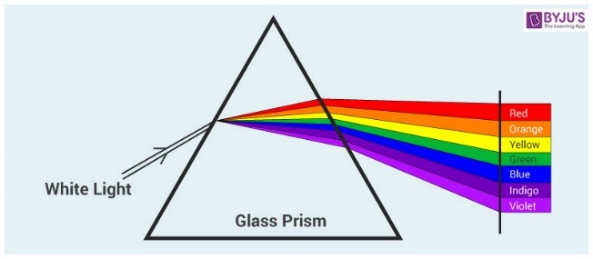 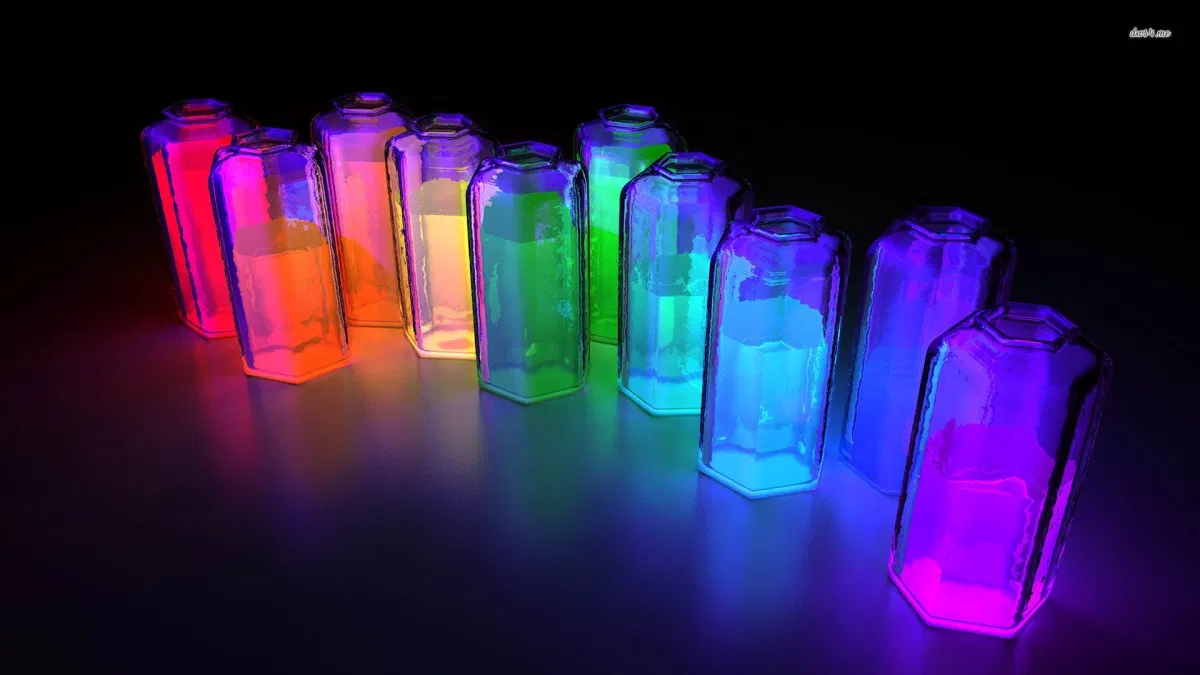 Fluorescently tagged antibodies can be used to stain components of cell with fluorophores.
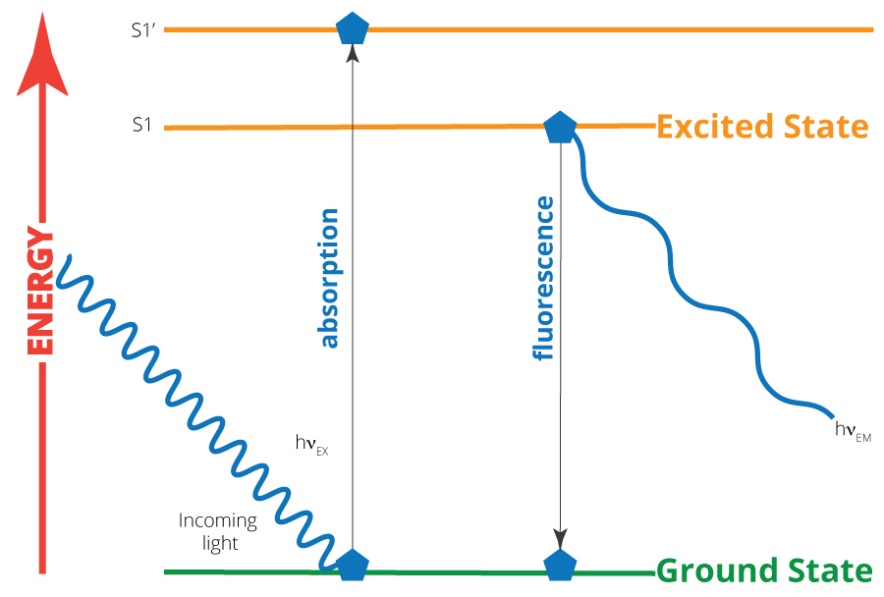 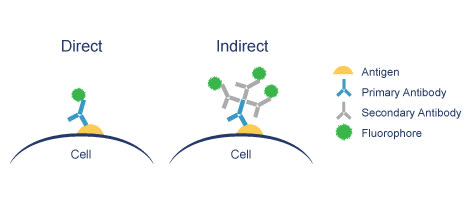 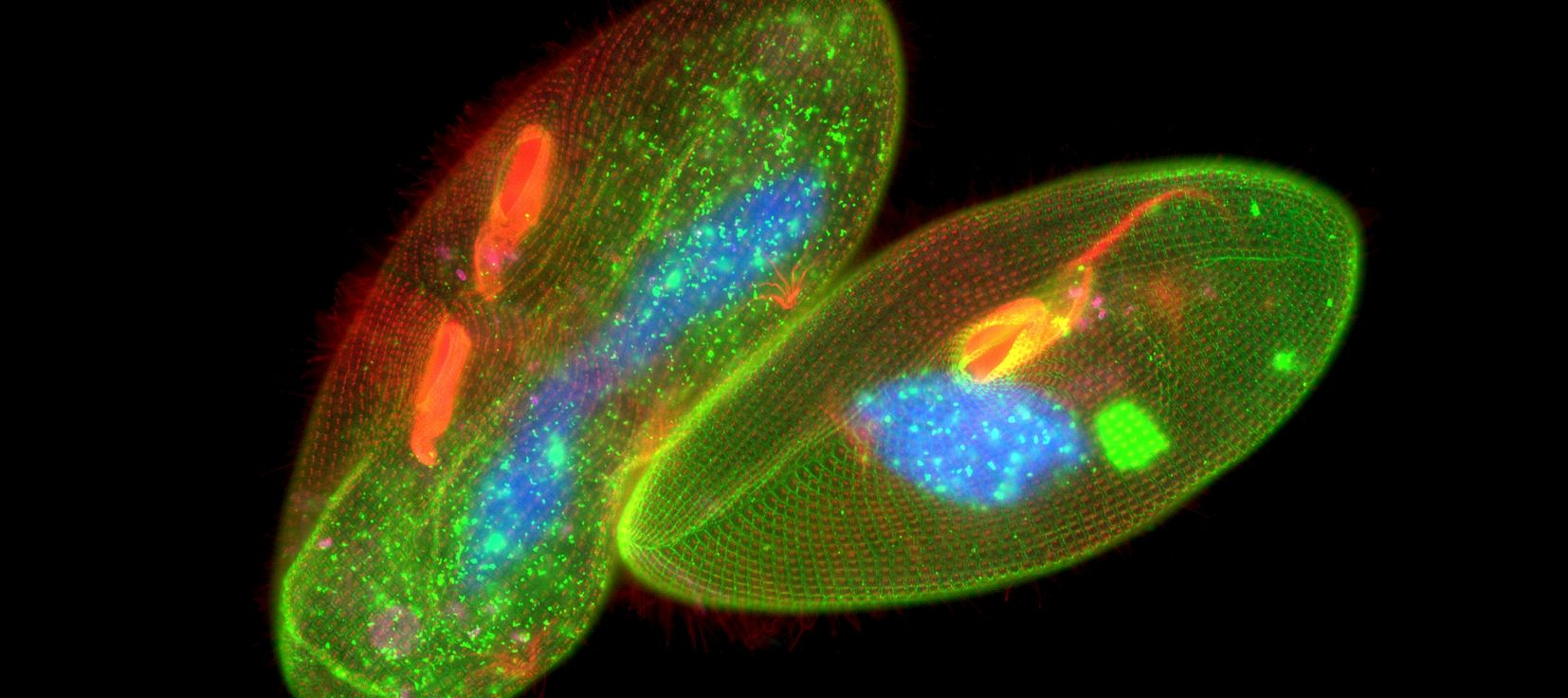 8/26/2023
D & D - Lec 3 - Fall 2023
5
First base is added here.
DNA Sequencing - Determining the Order of Bases Added by DNA Polymerase
All DNA molecules begin here.
1. Start sequencing at known location with primer that anneals at a unique location on the plasmid, “upstream” from the region to be sequenced.
Unknown sequence
(insert)
Known Seq (plasmid)
5’C-T-T-A
3’-A-G-T-C-G-A-A-T-C-A-T-T-A-G-G-C
8/26/2023
D & D - Lec 3 - Fall 2023
6
DNA Sequencing - Determining the Order of Bases Added by DNA Polymerase
2. Use a mixture of normal bases (dNTPs) and dideoxy bases (ddNTP) for polymerization. Ratio of dNTP to ddNTP is (100:1), most of the time elongation occurs.
ddNTPs can be added to the DNA since they have a 5’-triphosphate but terminate the chain due to the lack of a 3’-OH. ~ 1 in 100 chains terminate at each base addition
3. The ddNTPs are color coded by different fluorescent emission wavelengths.

The ddNTP that terminated the chain is known from its fluorescent color.
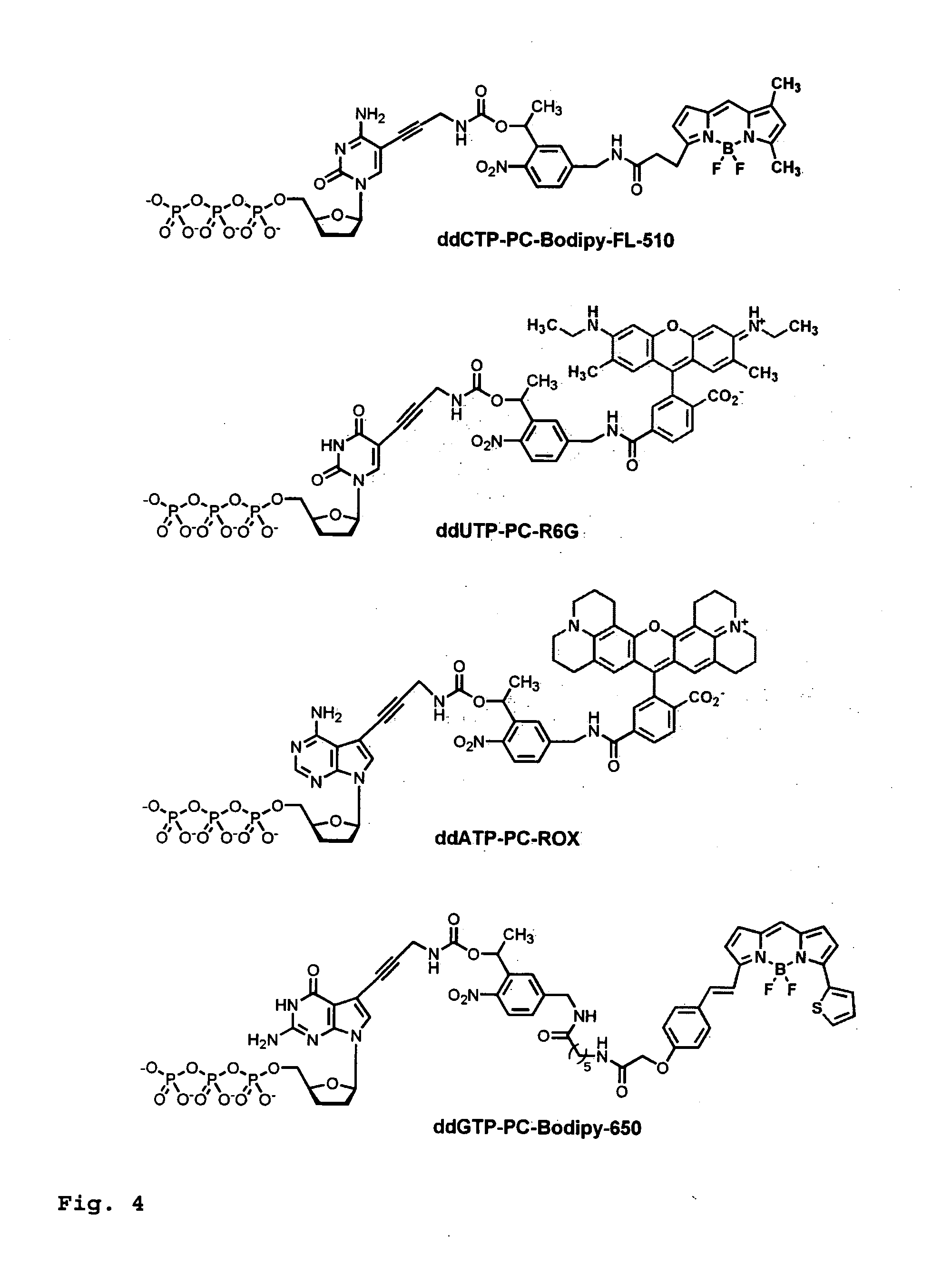 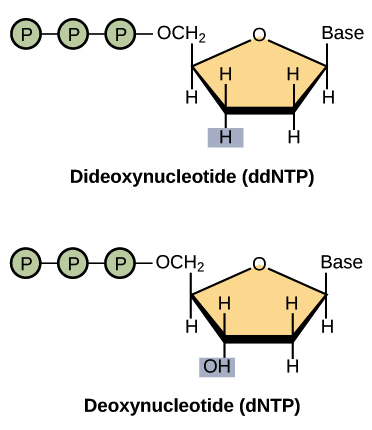 ddCTPH
After
ddTTP incorporated
ddTTPH
ddATPH
After
dTTP incorporated
ddGTPH
8/26/2023
D & D - Lec 3 - Fall 2023
7
DNA Sequencing – Generation of Fragments
Template
Primer
DNA Pol
dTNP, ddNTP
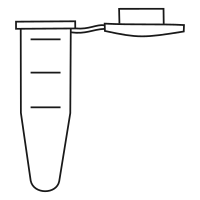 Length=5, Black color
5’-C-T-T-A-GH
3’-A-G-T-C-G-A-A-T-C-A-T-T-A-G-G-C
(10)
All Possible Fragments are Made:
Each begins with the primer
Each ends with a known ddNTP, based on the color of the fluorescence.
Each is one longer than the previous.
5’-C-T-T-A
3’-A-G-T-C-G-A-A-T-C-A-T-T-A-G-G-C
(990)
5’-C-T-T-A-GOH
3’-A-G-T-C-G-A-A-T-C-A-T-T-A-G-G-C
(1000 molecules)
Length=6, Red color
5’-C-T-T-A-G-TH
3’-A-G-T-C-G-A-A-T-C-A-T-T-A-G-G-C
(10)
5’-C-T-T-A-GOH
3’-A-G-T-C-G-A-A-T-C-A-T-T-A-G-G-C
5’-C-T-T-A-G-TOH
3’-A-G-T-C-G-A-A-T-C-A-T-T-A-G-G-C
(980)
(990 molecules)
Length=7, Green color
C-T-T-A-G
C-T-T-A-G-T
C-T-T-A-G-T-A
C-T-T-A-G-T-A-A
C-T-T-A-G-T-A-A-T
C-T-T-A-G-T-A-A-T-C
C-T-T-A-G-T-A-A-T-C-C
C-T-T-A-G-T-A-A-T-C-C-G
5’-C-T-T-A-G-T-AH
3’-A-G-T-C-G-A-A-T-C-A-T-T-A-G-G-C
(10)
5’-C-T-T-A-G-TOH
3’-A-G-T-C-G-A-A-T-C-A-T-T-A-G-G-C
5’-C-T-T-A-G-T-AOH
3’-A-G-T-C-G-A-A-T-C-A-T-T-A-G-G-C
(970)
(980 molecules)
Primer
Added by Pol.
8/26/2023
D & D - Lec 3 - Fall 2023
8
Size Determination of Fragments from DNA Sequencing Capillary Electrophoresis
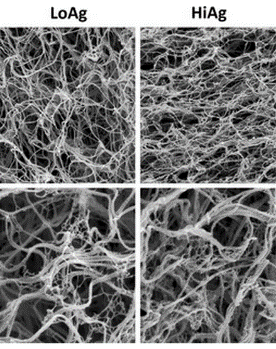 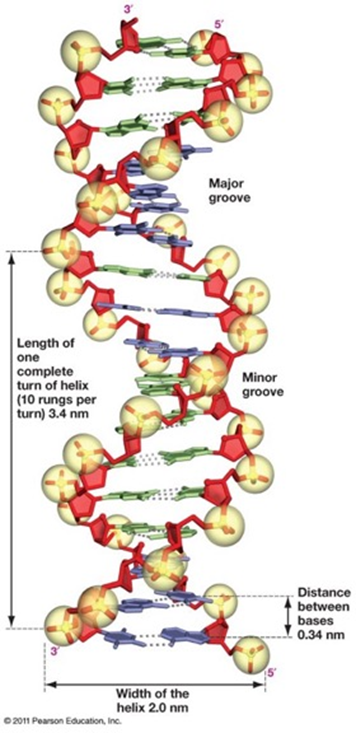 Capillary
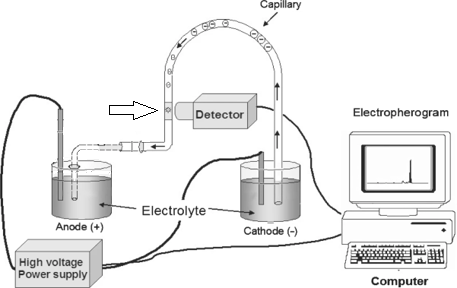 Sample loaded
Fluorescence excitation
DNA has a negative charge.
It will migrate towards the anode.

Capillary is filled with a gel that causes separation by size.

DNA molecules that are smaller migrate _____________.
8/26/2023
D & D - Lec 3 - Fall 2023
9
DNA Sequencing – Analysis of Fragments to Determine Order of Addition
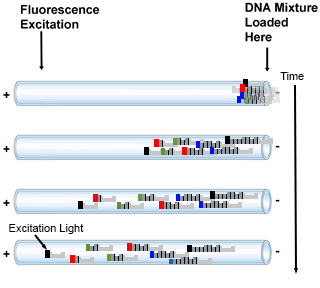 4. Capillary Gel Electrophoresis
Migration due to the voltage because of the neg. charge on DNA phosphates
Separation of DNA molecules by size, smaller travel through gel faster.
Fragments reach the detector in the order of their length: primer+1 first, primer+2 second, etc.
At the detector, a laser excites the fluorescence.
Only fluorescent DNA molecules (terminated with ddNTP) give a signal.
The color of the emitted fluorescence gives the dideoxy base at the 3’ end of the DNA fragment.
The order of peaks gives the sequence that is complementary to the template (= strand with primer).
Fluor.
Detector
C-T-T-A-G-T-A-A-T-C-C
C-T-T-A-G-T-A-A-T-C
C-T-T-A-G-T-A-A-T-C-G
C-T-T-A-G-T-A-A
C-T-T-A-G-T-A-A-T
C-T-T-A-G-T
C-T-T-A-G
C-T-T-A-G-T-A
Fluorescent output over time.
G-T-A-A-T-C-C-G
8/26/2023
D & D - Lec 3 - Fall 2023
10
Time
3’-A-G-T-C-G-A-A-T-C-A-T-T-A-G-G-C---
5’C-T-T-A
Newer Sequencing Methods-Illumina Dye Sequencing – Next Generation High Throughput
B. Sequencing by synthesis – Fluorescent labeling & reversible 3’-OH blocking
A. Obtaining the DNA
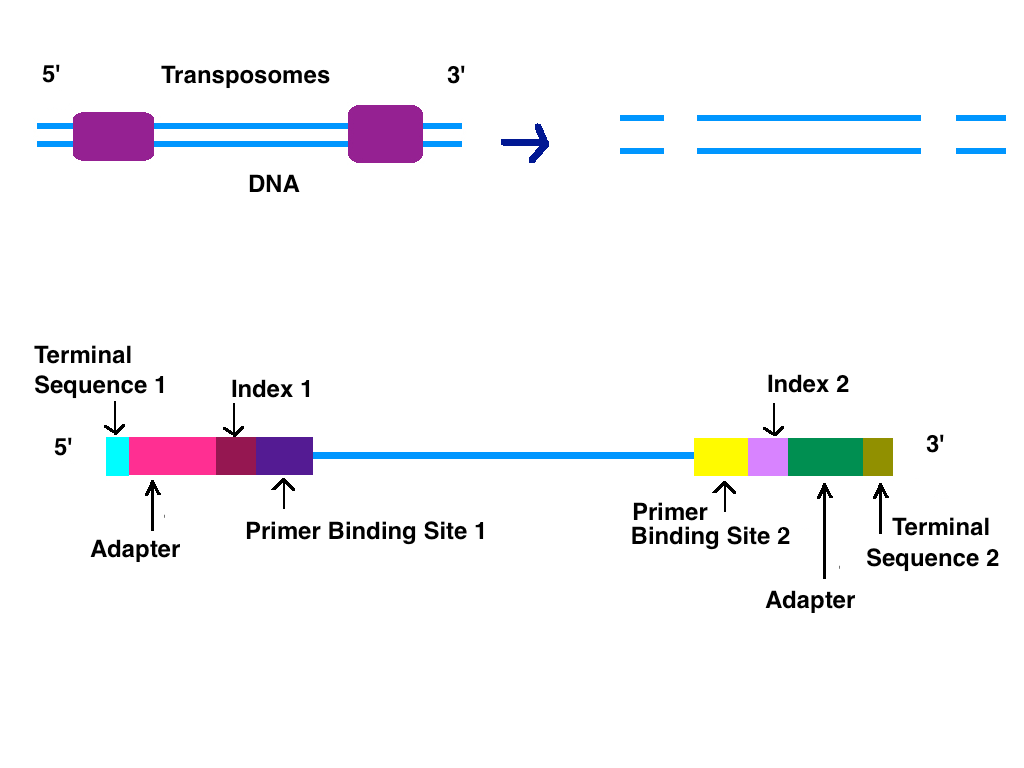 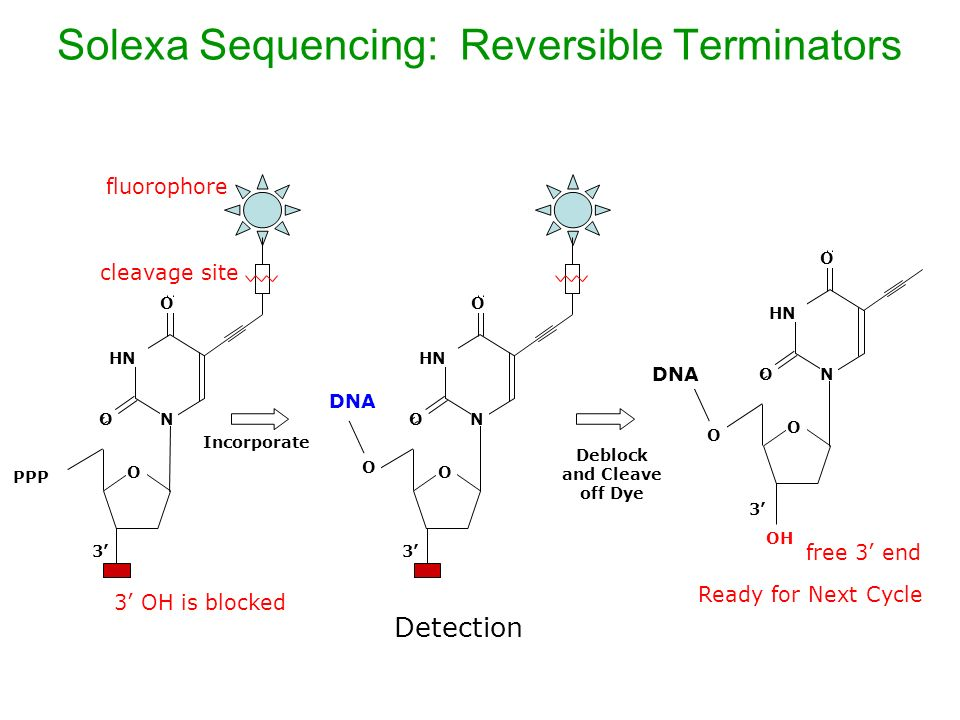 Addition of T
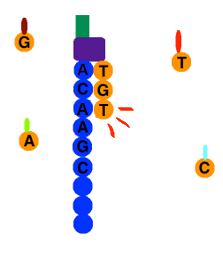 The entire genome can be sequenced.
The DNA is fragmented into small 100 base pieces.
Synthetic DNA is added to the ends (sites for primers for sequencing)
Different fragments are bound to different location on a chip.
All fragments are sequenced at the same time on a chip.
Only one base is added at a time (3’-OH is blocked)
The base that is added is determined by the color of the fluorescent base.
3’-OH blocking group and the fluorescent group are removed prior to the next addition. ~100 cycles can be performed.
By DMLapato - Own work, CC BY-SA 4.0, https://commons.wikimedia.org/w/index.php?curid=43777596
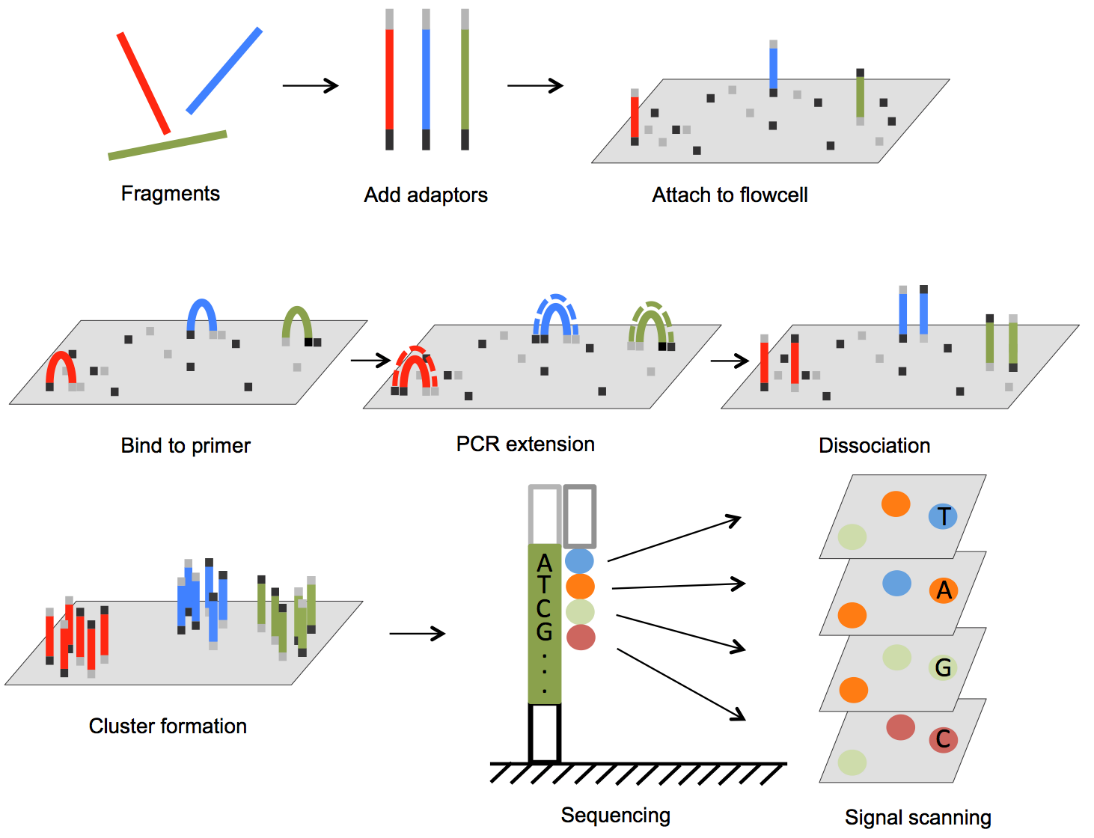 8/26/2023
D & D - Lec 3 - Fall 2023
11
Genotyping at the Molecular Level with DNA Sequencing.
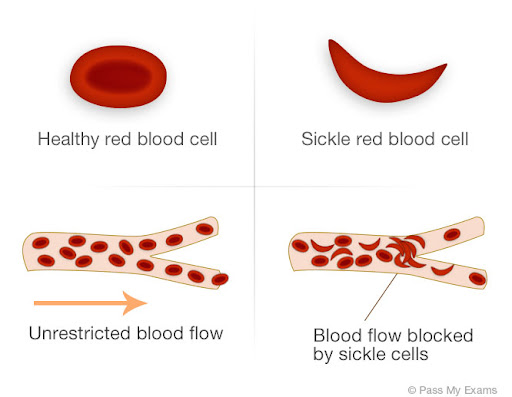 Sickle cell anemia is caused by a single mutation in the beta chain of hemoglobin
This mutation causes the hemoglobin to form long polymers that distort the shape of the red blood cell.
Determining whether someone has the mutation can be useful for treatment.
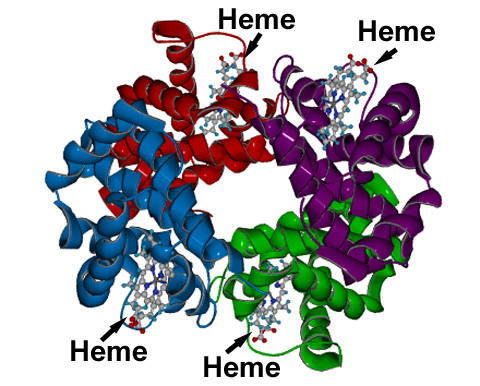 The 5’ end of the Hb gene is shown on the right (ATG=start). Using GGTGCCAG as a sequencing primer gives the following sequences for the normal and mutant genes:
First dd-base added by polymerase
GGTGCCAGaggatggtgcacctgactcctgaggagaagtc..
CCACGGTCtcctaccacgtggactgaggactcctcttcag..
The sequencing data for the normal beta chain is:
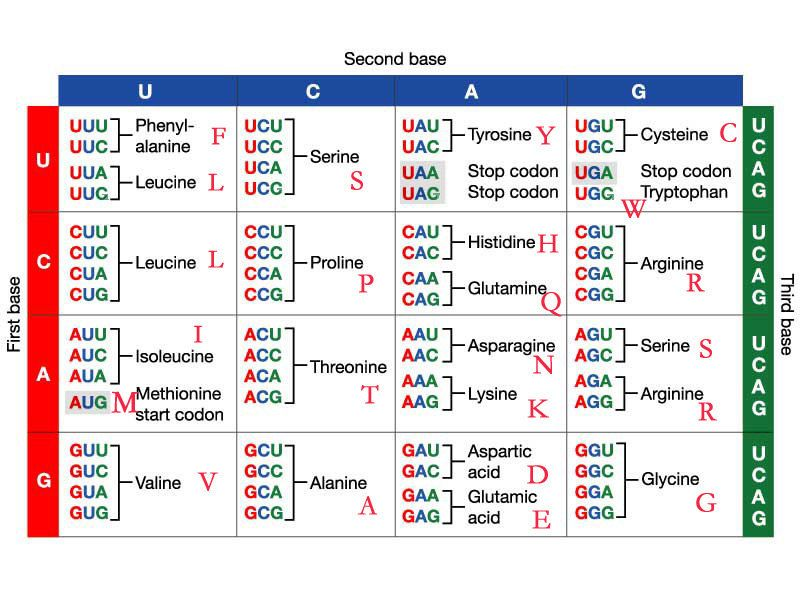 aggatggtgcacctgactcctgaggagaagtctgccgttact...
             MetValHisLeuThrProGluGluLysSerAlaValThr...
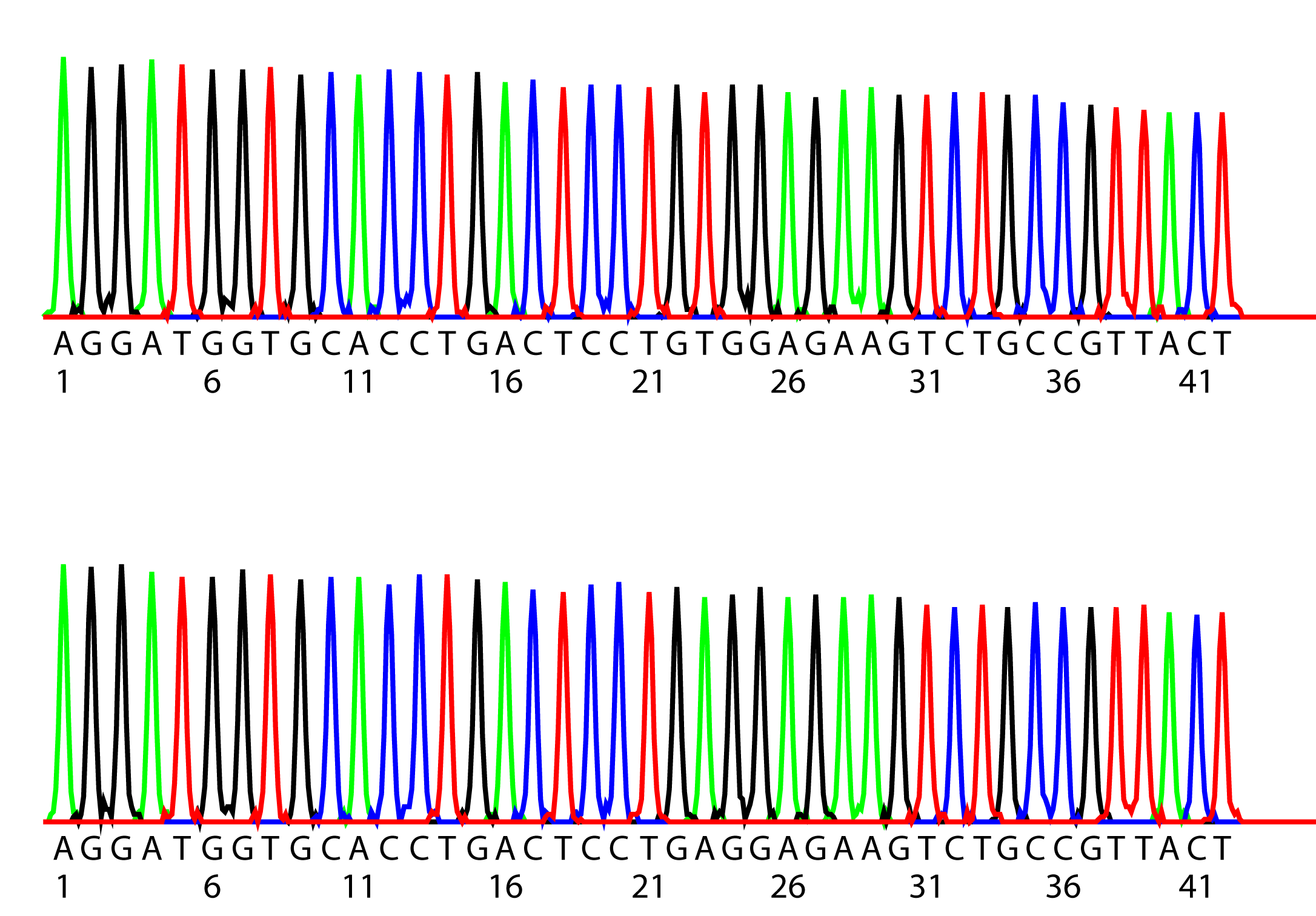 The sequencing data for the mutation with sickle cell is:
False color code:
A=Green
G=Black
T=Red
C=Blue
Aggatggtgcacctgactcctgtggagaagtctgccgttact...
             MetValHisLeuThrProValGluLysSerAlaValThr...
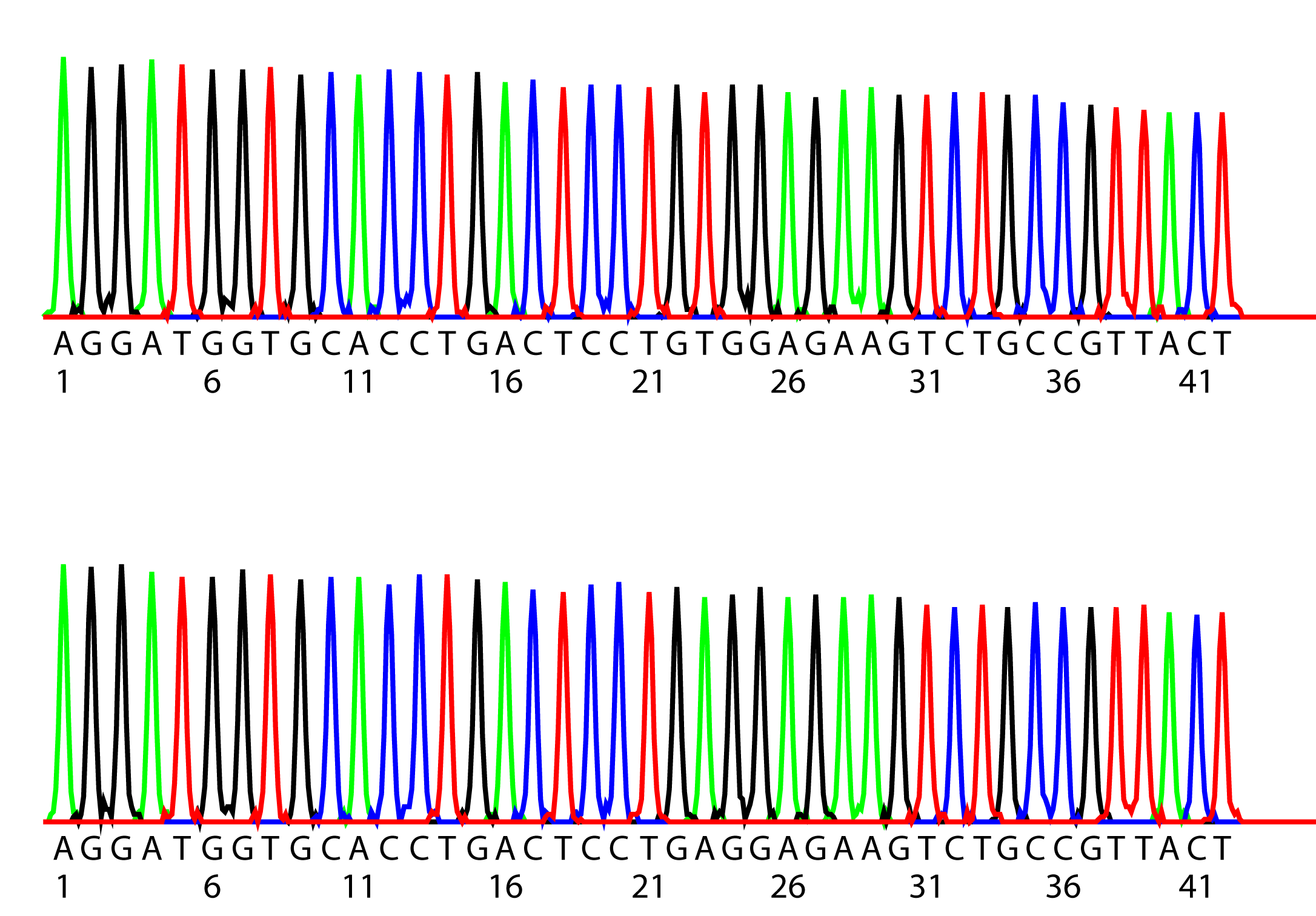 8/26/2023
D & D - Lec 3 - Fall 2023
12
Sequencing Summary & Expectations
Sanger Sequencing:
Gives the sequence that is complementary to the template strand = “top” strand, same strand at the primer.
The start of the sequencing information is defined by a primer that anneals to the template (therefore some of the sequence has to be known, how this is done will be described later)
Dideoxy sequencing is carried out by adding both dideoxynucleotide triphosphates (ddNTPs) and deoxyribonucleotide triphosphates (dNTPs) to the synthesis reactions, at a ratio of 1:100.  Most growing chains do not terminate.
ddNTPs are identical to dNTPs except that they lack the 3' hydroxyl group. Because of the missing 3’-OH, DNA polymerization stops once one ddNTP is added to a growing strand.
The type of the added base is determined by “color coding” each base.
The location of added bases is determined by measuring the size of the DNA fragment that was terminated by the ddNTP.
It is possible to sequence approximately 1000 bases by this method.
Next Gen-Sequencing:
Simultaneous sequencing of a large number of fragments
Shorter “reads” 100 versus 1000 bases/template
Expectations:
Can you explain how the colored peaks are generated by random termination using dideoxybases in Sanger Sequencing?
Can you compare and contrast major features of Sanger and Next-Gen Sequencing?
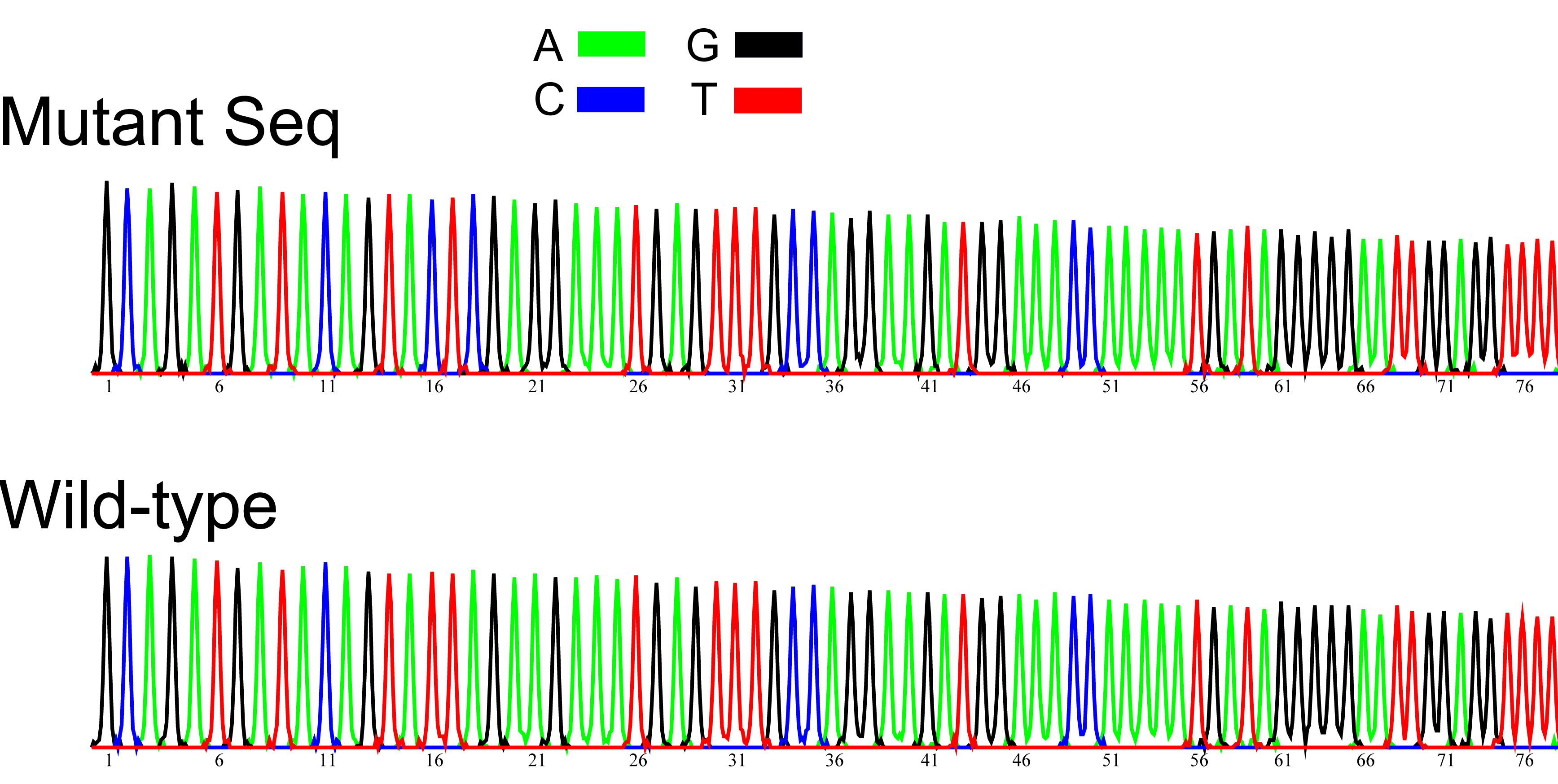 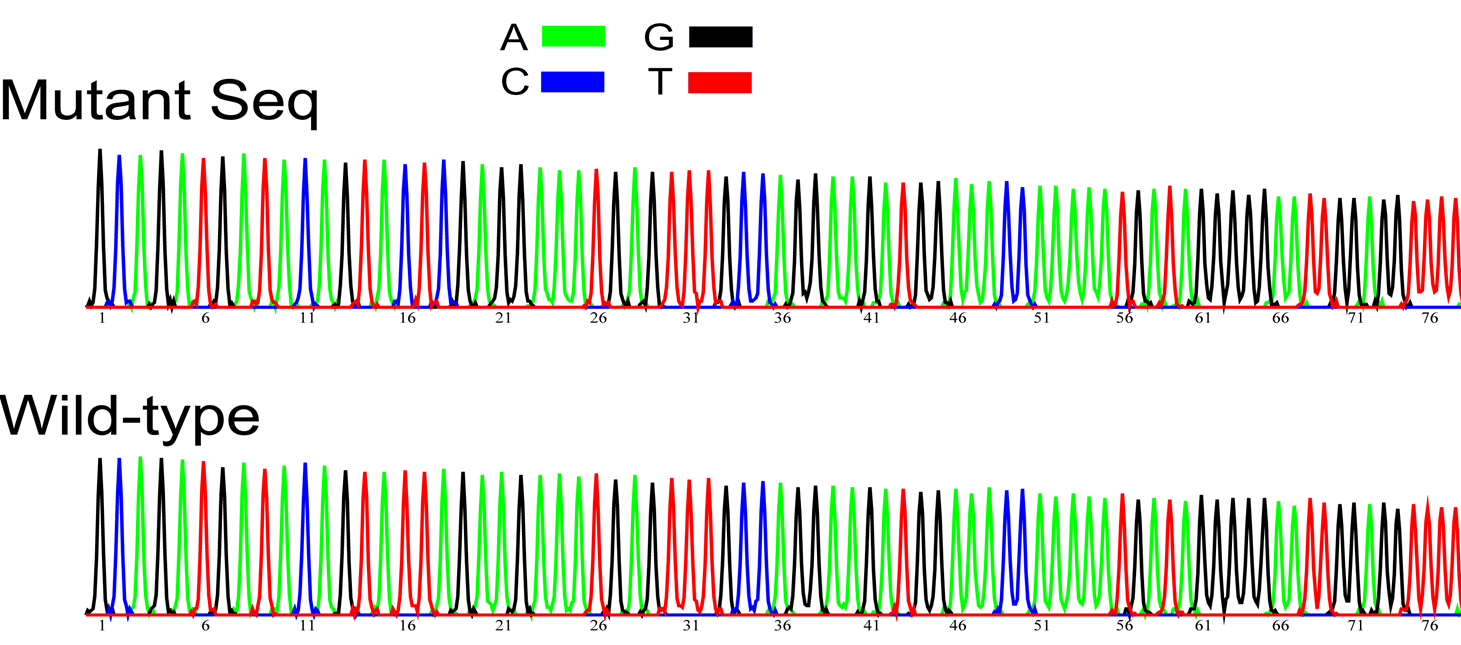 gcagatgatacagtattagaagaaatgaGtttgccaggaaGatggaaaccaaaaatgata....
8/26/2023
D & D - Lec 3 - Fall 2023
13
Polymerase Chain Reaction -PCR
In 1983, Kary Mullis developed the molecular biology technique that has since revolutionized genetic research, earning him the Nobel Prize in 1993.
PCR had an impact on four main areas of biotechnology: gene mapping, cloning, DNA sequencing, and gene detection (e.g. coronavirus).
PCR is now used as a medical diagnostic tool to detect specific mutations that may cause genetic disease, in criminal investigations and courts of law to identify suspects on a molecular level, and in the sequencing of the human genome.
Expectations:
Be able to explain how PCR works to amplify a segment of DNA.
Be able to give the left and right primers.
Apply PCR approaches to determine genotype and detection of viruses.
8/26/2023
D & D - Lec 3 - Fall 2023
14
Polymerase Chain Reaction
PCR is an in vitro DNA synthesis reaction in which a specific section of DNA is replicated over and over generating exponentially large amounts of a specific piece of DNA from trace amounts of starting material (template). 
Template can be trace amounts of DNA from a drop of blood, a single hair follicle, or a cheek cell.
The region of DNA that is copied is specified by the sequence of two primers, which are short ssDNA  that initiate polymerase activity.  The primers are in vast excess over the DNA.
The location of the amplified segment is defined by two primers (left = upstream, right =  downstream):
they anneal to their templates according to Watson-Crick pairing rules (A-T, G-C),
initiate polymerization from those sites,
they are incorporated into the final PCR product.
Left primer = sequence of top strand at left boundary
Right primer = sequence of bottom strand at right boundary
The primers are DNA and are synthesized chemically, they can be any desired sequence.
If there is no homology between the primers and the input DNA, then no PCR product will be formed.
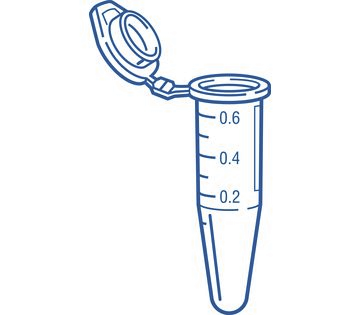 Each  PCR cycle consists of three steps:
Denaturation of the DNA to make it single stranded (2 min  at 98 C)
Lowering of temperature to let the primers form double-stranded DNA (1 min  at 55 C)
Elongation by DNA polymerase (1 min/kb  at 78 C)
8/26/2023
D & D - Lec 3 - Fall 2023
15
PCR – Primer Design
Before a region of DNA can be amplified, one must identify and determine the sequence of a piece of DNA upstream and downstream of the region of interest. 
These areas are then used to determine the sequence of oligonucleotide primers that will be synthesized and used as starting points for DNA replication. 
Primers are complimentary to the up- and down-stream regions of the sequence to be amplified, so they stick, or anneal, to those regions.
Left primer = sequence of top strand on the left.  This primer will anneal to the bottom strand.
Right primer = sequence of bottom strand on the right. This primer will anneal to the top strand.
Primers are in large excess over the template DNA, they are never used up and they are incorporated into the final PCR product.
Amplified region
Amplified region
5’--AAGCTGACTAGTCGATGCGAATGTGCGGTGC—3’
3’--TTCGACTGATCAGCTACGCTTACACGCCACG—5’
Know these rules!
5’CTGAC
ACACG5’ = 5’GCACA
CTGACTAGTCGATGCGAATGTGC
GACTGATCAGCTACGCTTACACG
Note: Actual primer lengths are 20-30 bases, in the illustrations here and on problem sets, much shorter primers are used.
8/26/2023
D & D - Lec 3 - Fall 2023
16
PCR Step 1 - Thermal Stability of Double Stranded DNA (dsDNA)
5’ A-T-C-A
3’A-T-G-C-C-G-T-A-G-T-C-G-T-A-C-A-G-T-A-C-G-T-G-C-A
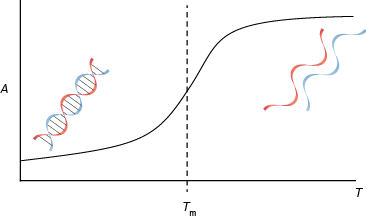 5’ A-T-C-A
3’A-T-G-C-C-G-T-A-G-T-C-G-T-A-C-A-G-T-A-C-G-T-G-C-A
8/26/2023
D & D - Lec 3 - Fall 2023
17
PCR Step 1 - Thermostable Polymerases
If we heat up the DNA to temperatures high enough that it denatures into single stranded form, (temperatures of between 60°C and 94°C) what will happen to our DNA polymerases?
Most DNA polymerases are destroyed at this high temperature.
How can we synthesize DNA is all of our DNA polymerases are destroyed?

Utilize a thermostable polymerase
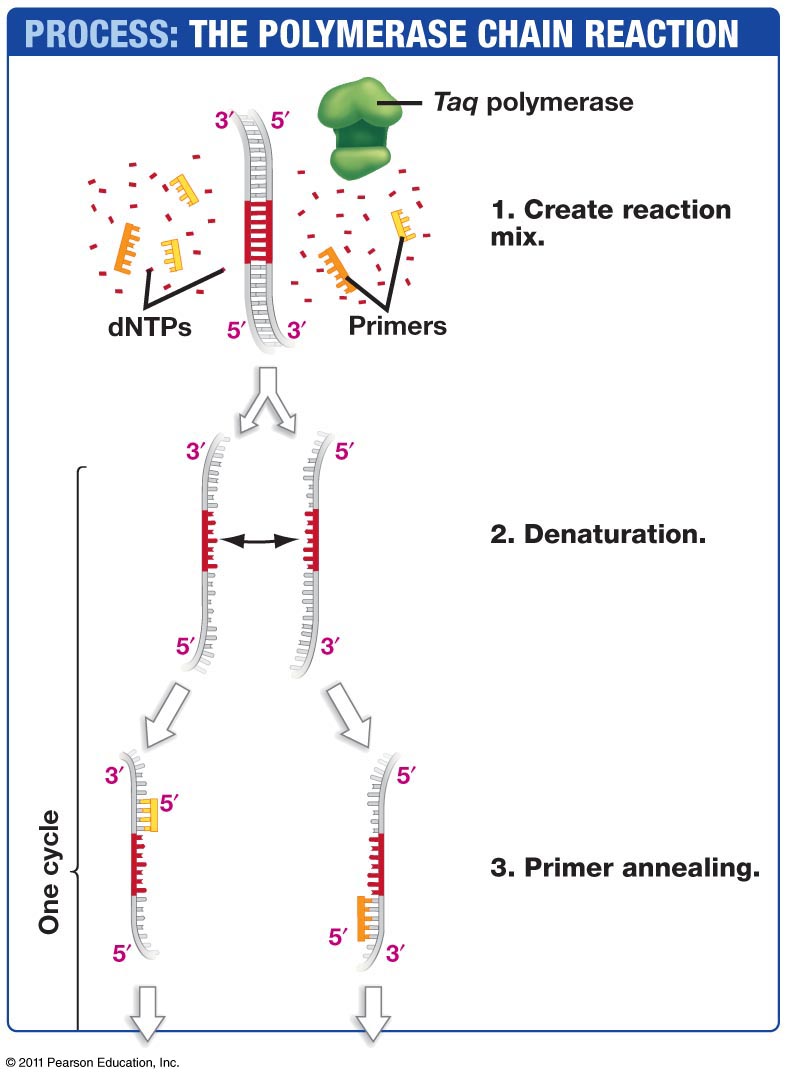 DNA Polymerase
Thermus Aquaticus
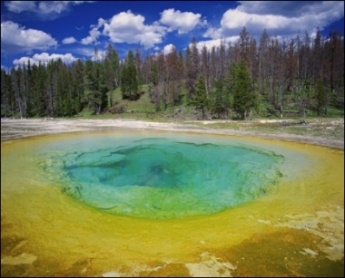 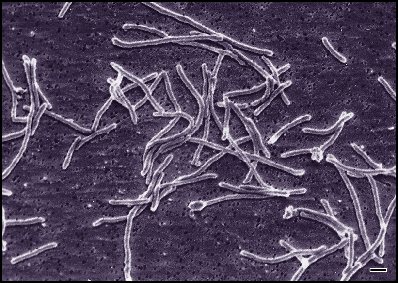 http://www.mun.ca/biology/scarr/Thermus_aquaticus.html
8/26/2023
D & D - Lec 3 - Fall 2023
18
Three PCR Cycles
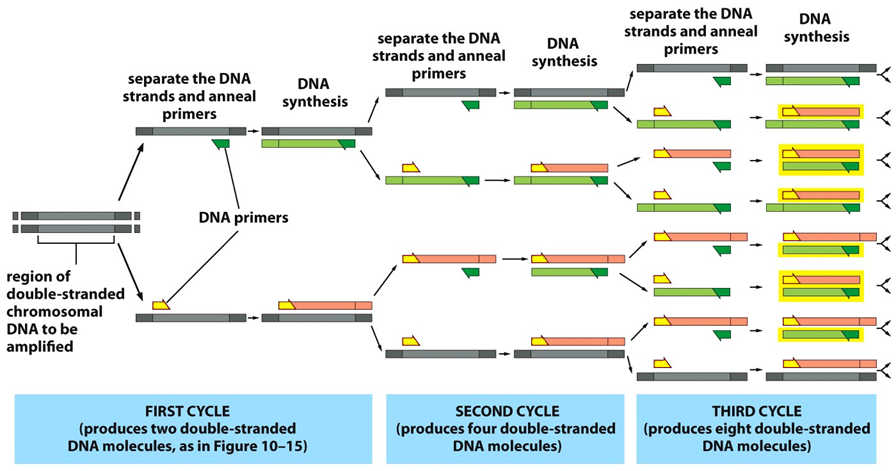 Other end of PCR product is defined by starting at the primer, using the new DNA as the template.
One end of PCR product is defined by starting at the primer.
After 30 cycles there will be 230, or over 1 billion times more copies than at the beginning!!!
8/26/2023
D & D - Lec 3 - Fall 2023
19
PCR Animation
Watch Me!
8/26/2023
D & D - Lec 3 - Fall 2023
20
[Speaker Notes: 2 ½ min]
Detailed Events during first Three PCR Cycles
Cycle I
Cycle II
--AAGCTGACTAGTCGATGCGAATGTGCGGTGC--
--TTCGACTGATCAGCTACGCTTACACG5’

   5’CTGACTAGTCGATGCGAATGTGCGGTGC--
--TTCGACTGATCAGCTACGCTTACACGCCACG--
--AAGCTGACTAGTCGATGCGAATGTGCGGTGC--
--TTCGACTGATCAGCTACGCTTACACGCCACG--
Denature & Anneal
--AAGCTGACTAGTCGATGCGAATGTGCGGTGC--
                       ACACG5’

     5’CTGAC
--TTCGACTGATCAGCTACGCTTACACGCCACG--
Denature & Anneal
--AAGCTGACTAGTCGATGCGAATGTGCGGTGC--

   5’CTGAC
--TTCGACTGATCAGCTACGCTTACACG5’

    5’CTGACTAGTCGATGCGAATGTGCGGTGC--
                        ACACG5’

--TTCGACTGATCAGCTACGCTTACACGCCACG--
Polymerase
Polymerase
--AAGCTGACTAGTCGATGCGAATGTGCGGTGC--
<-TTCGACTGATCAGCTACGCTTACACG5’

   5’CTGACTAGTCGATGCGAATGTGCGGTGC->
--TTCGACTGATCAGCTACGCTTACACGCCACG--
--AAGCTGACTAGTCGATGCGAATGTGCGGTGC--

   5’CTGACTAGTCGATGCGAATGTGC
--TTCGACTGATCAGCTACGCTTACACG5’

      5’CTGACTAGTCGATGCGAATGTGCGGTGC--
      GACTGATCAGCTACGCTTACACG5’

--TTCGACTGATCAGCTACGCTTACACGCCACG--
Now have one strand of the product
So far - defined one end of the product
Final Product
CTGACTAGTCGATGCGAATGTGC
GACTGATCAGCTACGCTTACACG
8/26/2023
D & D - Lec 3 - Fall 2023
21
Detailed Events during first Three PCR Cycles
Example – follow the PCR cycles for the following template with primers 5’ AATT (left) and 5’ GGCC (right)
Cycle 3
5’CTGACTAGTCGATGCGAATGTGC
--TTCGACTGATCAGCTACGCTTACACG5’

      5’CTGACAGTCGATGCGAATGTGCGGTGC--
      GACTGTCAGCTACGCTTACACG5’
----AATT-------------------------GGCC----
----TTAA-------------------------CCGG----
Denature & Anneal
5’CTGACTAGTCGATGCGAATGTGC
                       ACACG5’

--TTCGACTGATCAGCTACGCTTACACG5’

      5’CTGACAGTCGATGCGAATGTGCGGTGC--

    5’CTGAC
      GACTGTCAGCTACGCTTACACG5’
Now have complete PCR product. This is doubled in each of the following cycles.
Note that the primers are the first bases at the beginning of each strand.
Polymerase
5’CTGACTAGTCGATGCGAATGTGC
     GACTGATCAGCTACGCTTACACG5’

--TTCGACTGATCAGCTACGCTTACACG5’

      5’CTGACAGTCGATGCGAATGTGCGGTGC--

    5’CTGACAGTCGATGCGAATGTGC
      GACTGTCAGCTACGCTTACACG5’
8/26/2023
D & D - Lec 3 - Fall 2023
22
PCR & Detection of Viruses
Sequence of Covid-19 (top strand only)
Coronavirus
1     attaaaggtt tataccttcc caggtaacaa accaaccaac tttcgatctc ttgtagatct
61    gttctctaaa cgaactttaa aatctgtgtg gctgtcactc ggctgcatgc ttagtgcact 
121   cacgcagtat aattaataac taattactgt cgttgacagg acacgagtaa ctcgtctatc
181   ttctgcaggc tgcttacggt ttcgtccgtg ttgcagccga tcatcagcac atctaggttt 

28261 cgaacaaact aaaatgtctg ataatggacc ccaaaatcag cgaaatgcac cccgcattac
28321 gtttggtgga ccctcagatt caactggcag taaccagaat ggagaacgca gtggggcgcg
28381 atcaaaacaa cgtcggcccc aaggtttacc caataatact gcgtcttggt tcaccgctct
28441 cactcaacat ggcaaggaag accttaaatt ccctcgagga caaggcgttc caattaacac

29701 gggaggactt gaaagagcca ccacattttc accgaggcca cgcggagtac gatcgagtgt
29761 acagtgaaca atgctaggga gagctgccta tatggaagag ccctaatgtg taaaattaat
29821 tttagtagtg ctatccccat gtgattttaa tagcttctta ggagaatgac aaaaaaaaaa
29881 aaaaaaaaaa aaaaaaaaaa aaa
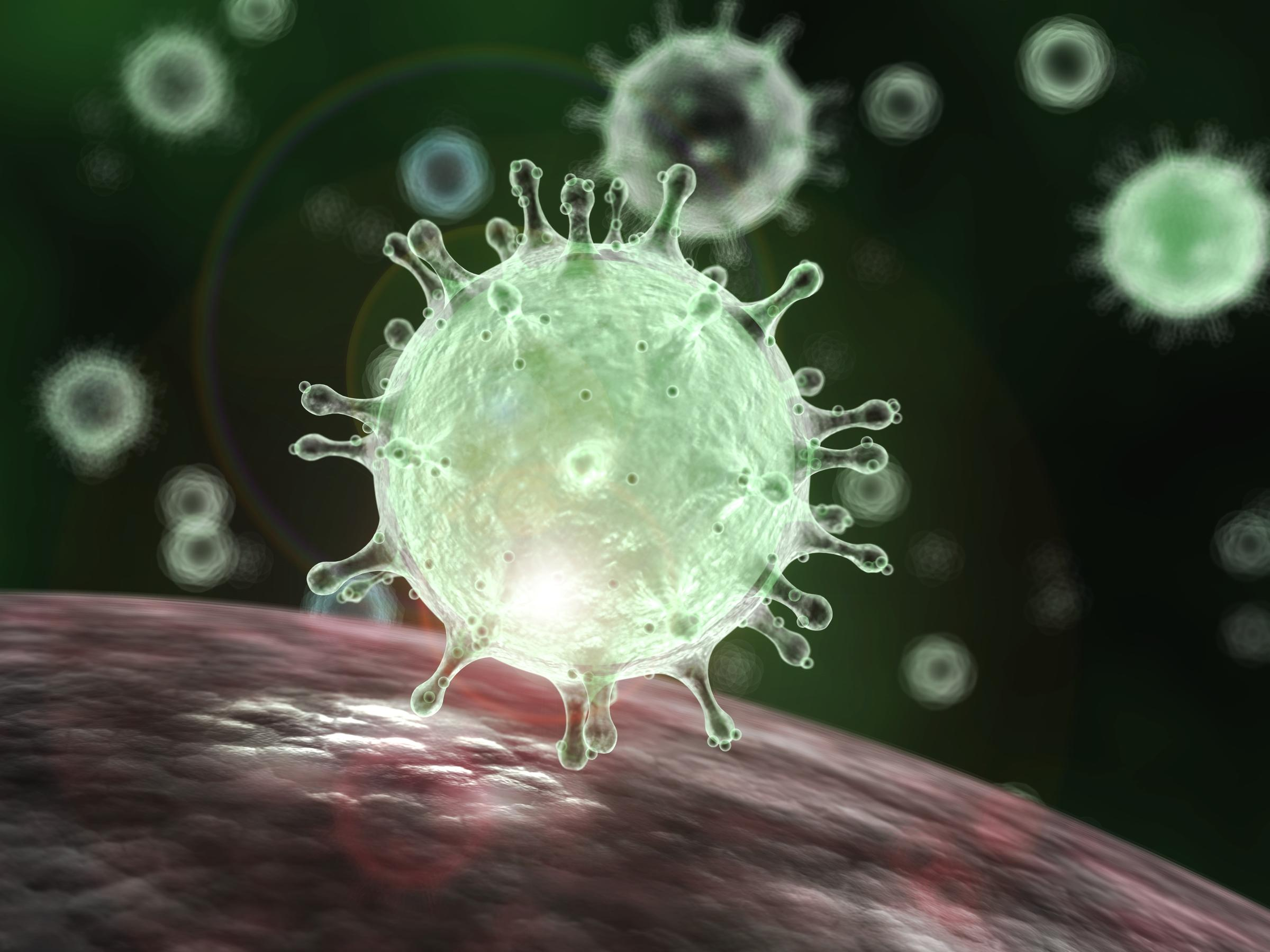 CDC Recommended PCR Primers
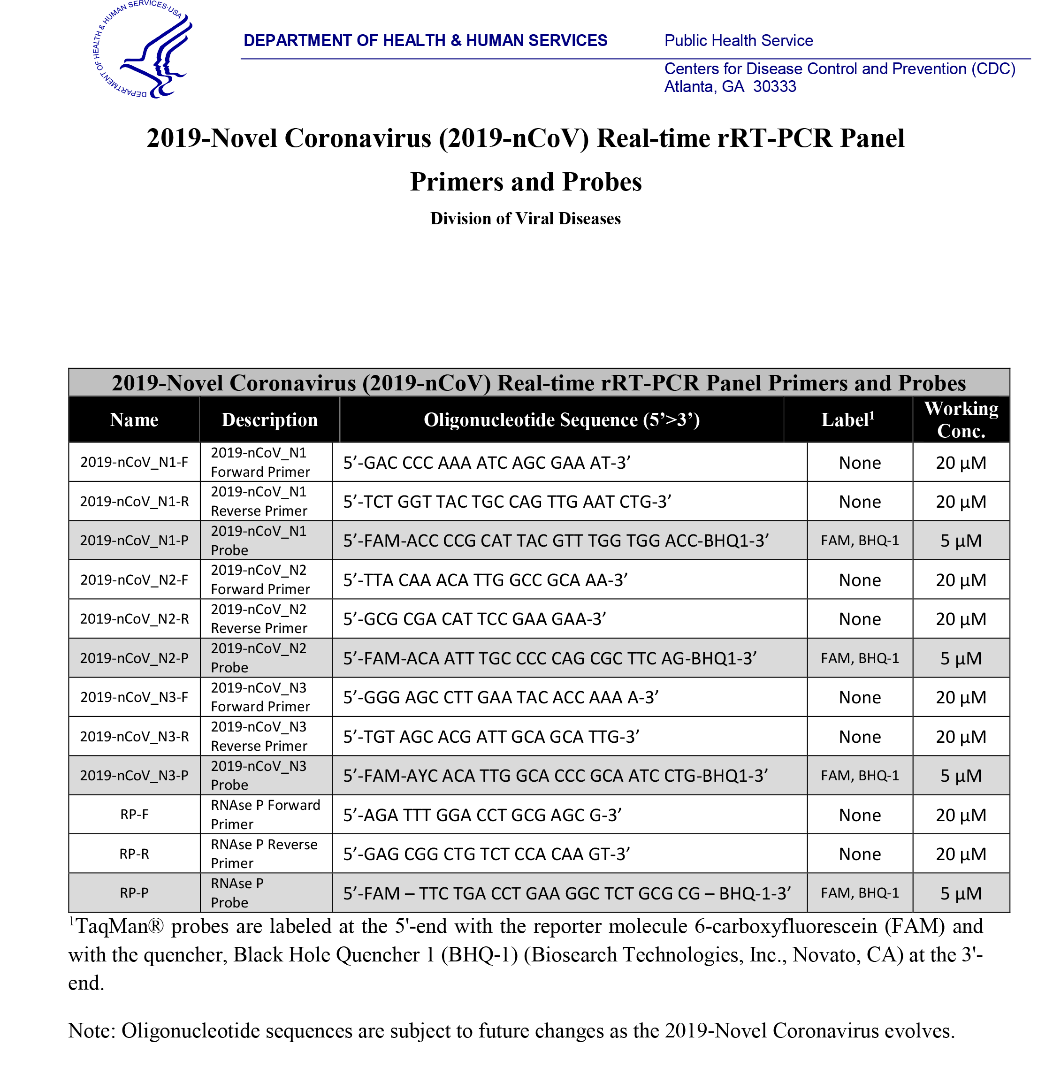 dsSeq of above bold & circled region
28271 aaaatgtctgataatggaccccaaaatcagcgaaatgcaccccgcattacgtttggtggaccctcagattcaactggcagtaaccagaatggagaacgca
      ttttacagactattacctggggttttagtcgctttacgtggggcgtaatgcaaaccacctgggagtctaagttgaccgtcattggtcttacctcttgcgt
PCR Product
GACCCCAAAATCAGCGAAATGCACCCCGCATTACGTTTGGTGGACCCTCAGATTCAACTGGCAGTAACCAGACTGGGGTTTTAGTCGCTTTACGTGGGGCGTAATGCAAACCACCTGGGAGTCTAAGTTGACCGTCATTGGTCT
Will PCR generate products if the viral DNA is not present?
8/26/2023
D & D - Lec 3 - Fall 2023
23
Covid 19 PCR Test: Detection of the PCR Product.
https://www.medrxiv.org/content/10.1101/2020.03.26.20039438v1
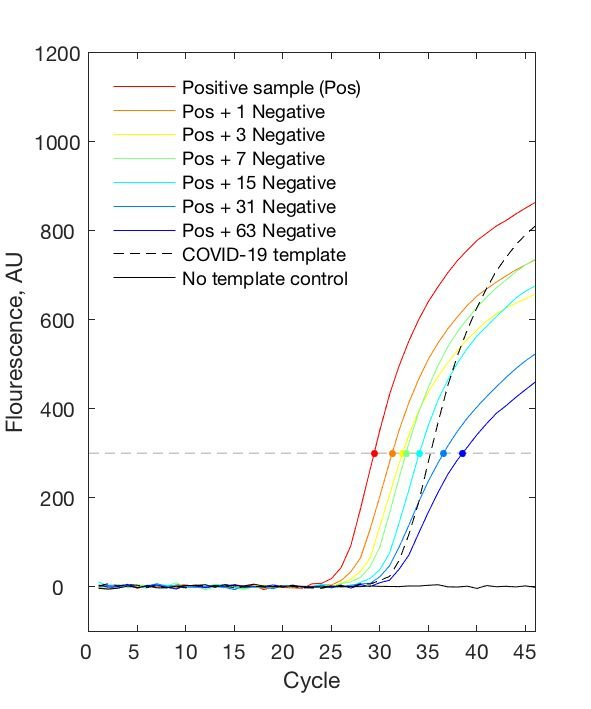 Production of PCR products (double stranded DNA) causes an increase in signal (fluorescence) 

Dots represent the cross point of the fluorescence threshold (threshold = 300, gray dashed line).
Red curve (Positive sample) shows a threshold level of PCR product after 27 cycles.

Next 6 samples are the positive sample mixed with up to 63 negative samples, showing that it is possible to test pooled samples.

- - - is a positive control amount of Covid template.  It shows that you can detect a PCR product if the covid genome is present.

Solid black line is a negative control, no Covid DNA.  It shows that addition of covid template will lead to a signal.
Amount of PCR Product
Number of PCR Cycles
8/26/2023
D & D - Lec 3 - Fall 2023
24
Application of PCR – Identification of Individuals
Regions of DNA have variable numbers of repeated DNA sequences (Short tandem repeats, STR) that differ from one person to the next.
STR
--TGCCGACTCGTAGGCCAGGCCAGGCCAGGCCACTGGTGAGGTACG--
--ACGGCTGAGCATCCGGTCCGGTCCGGTCCGGTGACCACTCCATGC--
Individuals will inherit one copy of the repeat from each parent.  The length of the inherited DNA can be the same or different.
PCR Primers are designed to be outside the repeated region, so that they will anneal to a single location on the chromosome and then amplify the region containing the STR
PCR Product length = primer lengths + number of tandem repeats (+ any DNA between the primers and the repeats). Individuals can be differentiated by the length of the PCR product if they have different numbers of STR
5’-CCGACTC
CTCCATG-5’
CCGACTCGTAGGCCAGGCCAGGCCAGGCCACTGGTGAGGTAC
GGCTGAGCATCCGGTCCGGTCCGGTCCGGTGACCACTCCATG
Which individual has the shortest PCR product?


Which has the longest?
8/26/2023
D & D - Lec 3 - Fall 2023
25
Size Determination of PCR products - Agarose Gel Electrophoresis.
https://dnalc.cshl.edu/resources/animations/gelelectrophoresis.html
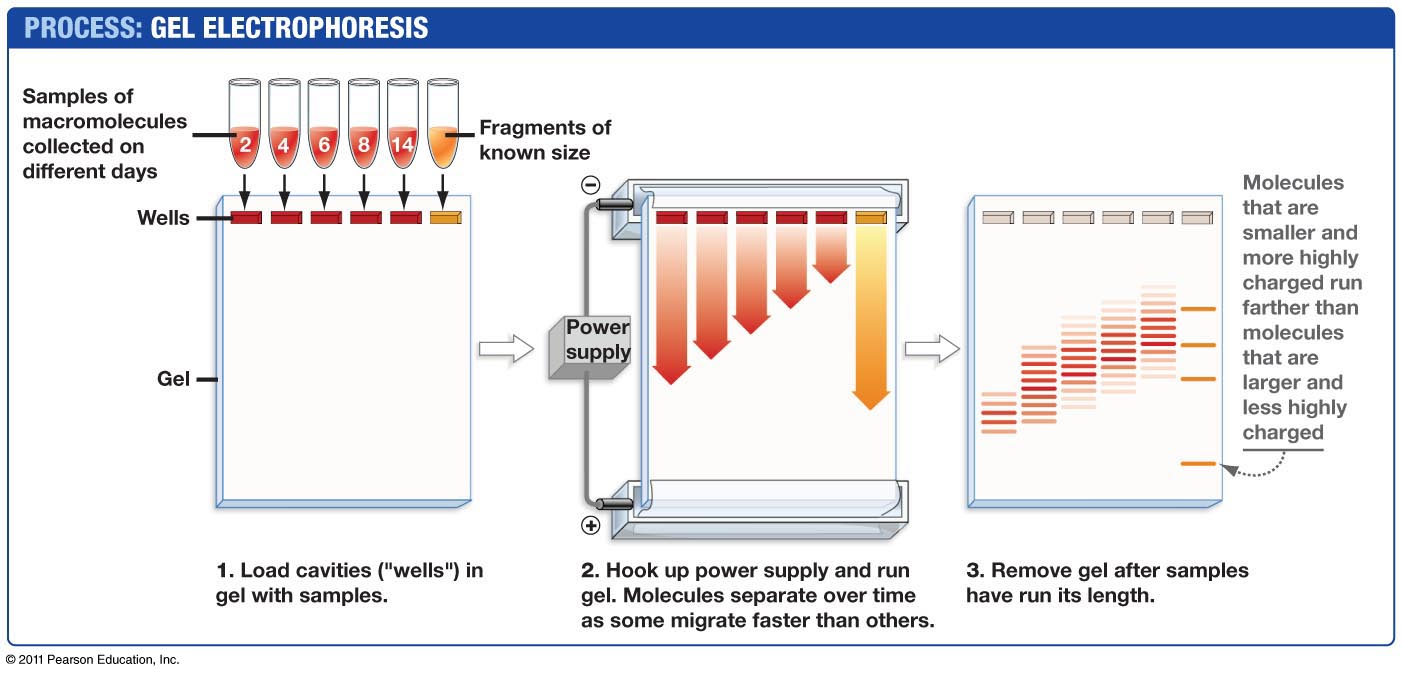 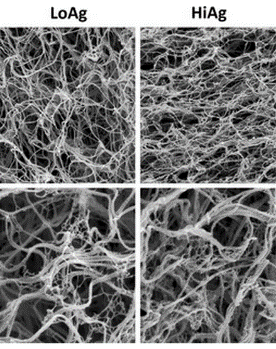 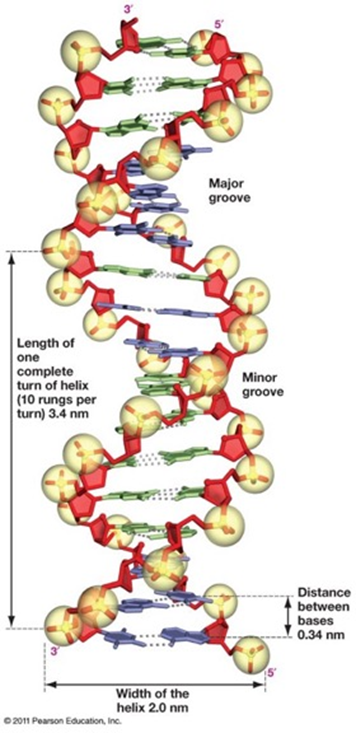 Which are the smallest PCR fragments?
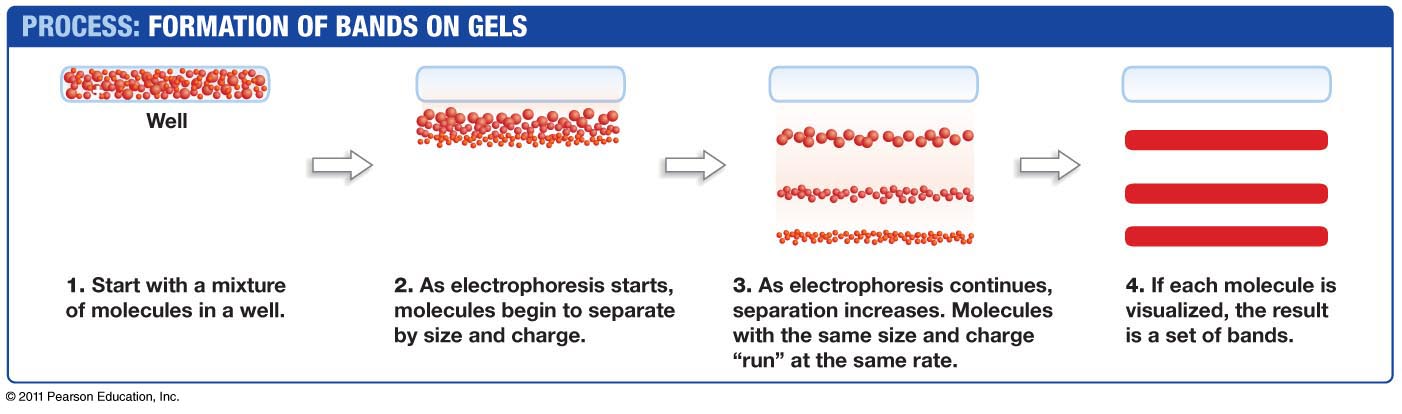 8/26/2023
D & D - Lec 3 - Fall 2023
26
Short Tandem Repeats to Test Paternity
1. DNA samples (blood, cheek cells) would be obtained from:
Mother
Child
Candidate fathers.
2. PCR would be preformed using primers that amplify a segment of the chromosome containing repeats.
3. Each individual would show 2 bands on the gel, corresponding to the PCR product from each chromosome (we have two copies of each chromosome).
4. The child would inherit one copy from the mother and the other from the father:
One of the child’s PCR product would match one of the mothers.
The other PCR product from the child would match one of the PCR products from the father.
Top
Gel
PCR primers:
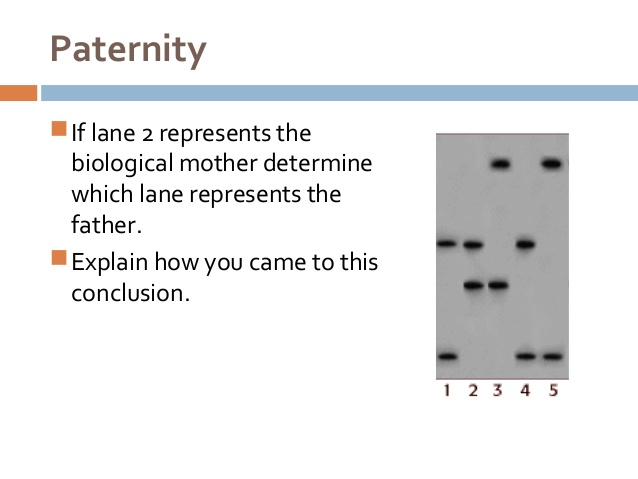 Repeat:
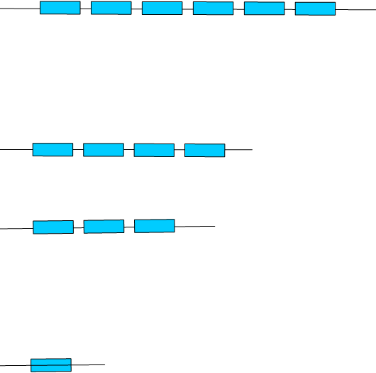 Lane 1: Child
Lane 2: Mother

Lanes 3-5: Possible Fathers
2. Who is not the father?



3. Who may be the father?
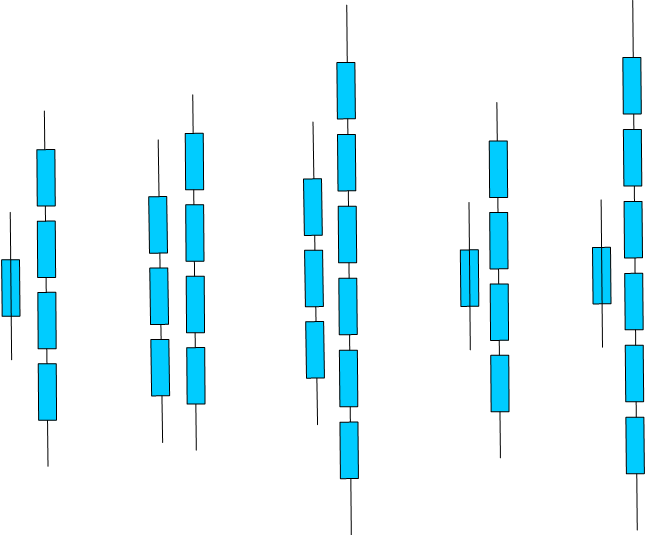 8/26/2023
D & D - Lec 3 - Fall 2023
27
Child
Repeat Expansions Related to Diseases
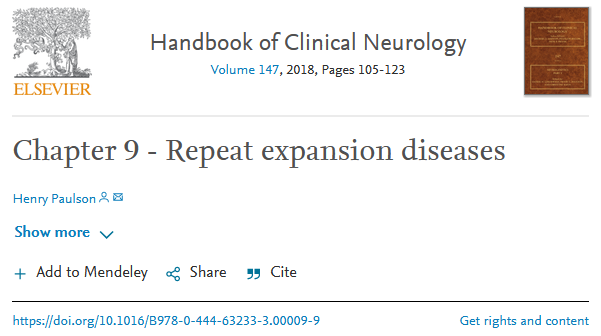 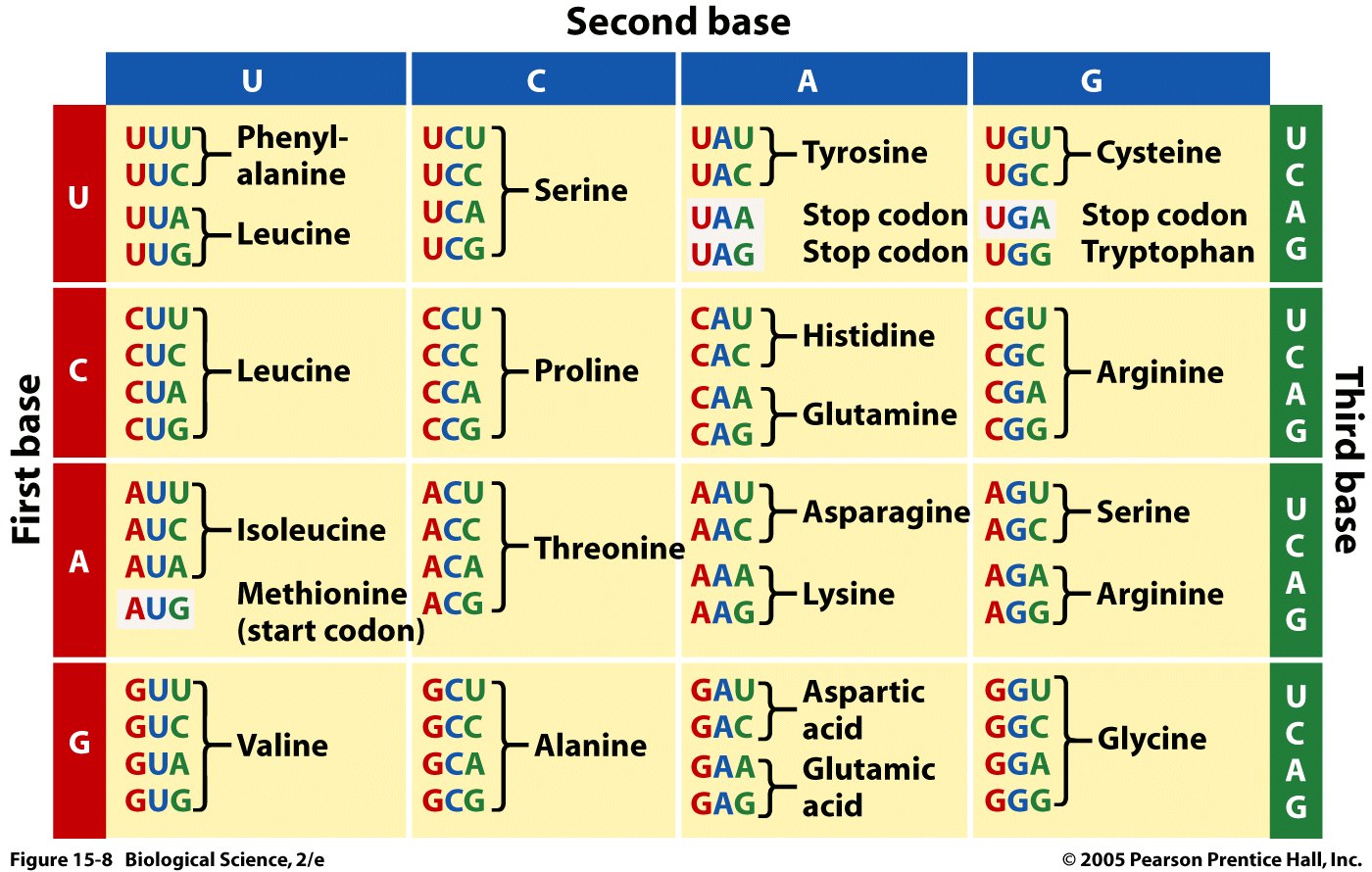 The number of repeats can be detected by:
DNA sequencing
PCR
• CAG – at least 10 diseases (Huntington disease, spinal and bulbar muscular atrophy, dentatorubral-pallidoluysian atrophy and seven SCAs)
• CGG – fragile X, fragile X tremor ataxia syndrome, other fragile sites (GCC, CCG)
• CTG – myotonic dystrophy type 1, Huntington disease-like 2, spinocerebellar ataxia type 8, Fuchs corneal dystrophy
• GAA – Friedreich ataxia
• GCC – FRAXE mental retardation
• GCG – oculopharyngeal muscular dystrophy
• CCTG – myotonic dystrophy type 1
• ATTCT – spinocerebellar ataxia type 10
• TGGAA – spinocerebellar ataxia type 31
• GGCCTG – spinocerebellar ataxia type 36
• GGGGCC – C9ORF72 frontotemporal dementia/amyotrophic lateral sclerosis
• CCCCGCCCCGCG – EPM1 (myoclonic epilepsy)
8/26/2023
D & D - Lec 3 - Fall 2023
28
Introduction to Immunology
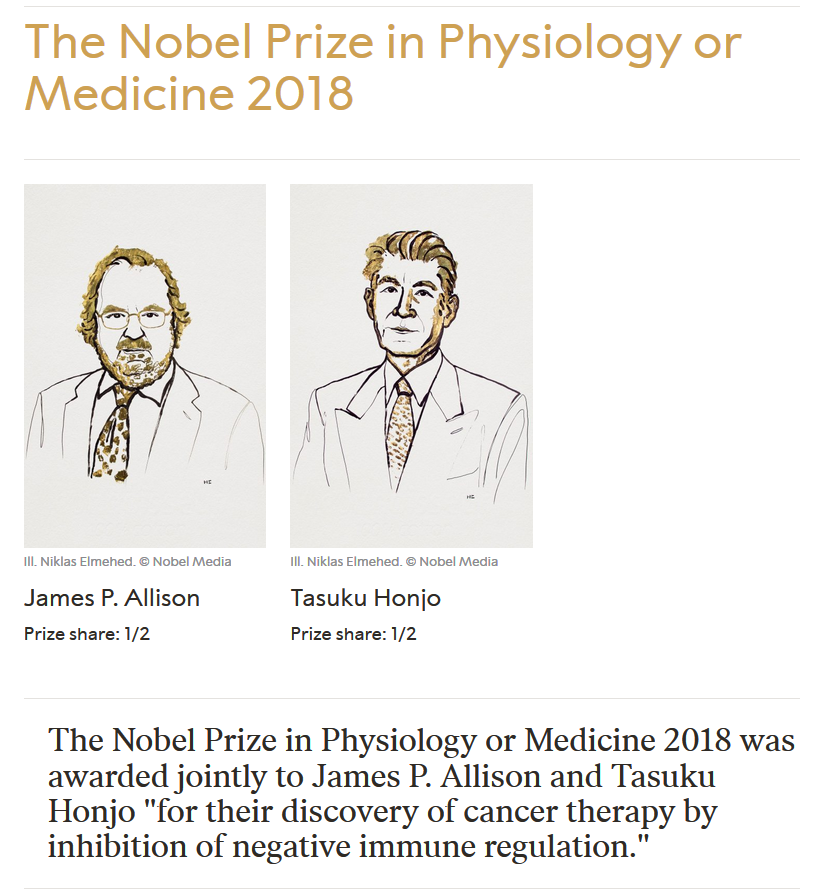 Branches of the immune system (Innate and acquired)
Properties of antibodies (Quaternary structure, antigen recognition)
How antibodies are produced:
Genome DNA changes
mRNA splicing
Cellular export

4. How antibodies eliminate pathogens
Key Questions:
1. Why is the innate system important?
2. What is the origin of diversity in acquired immunity?
3. How are antibodies made.
8/26/2023
D & D - Lec 3 - Fall 2023
29
Branches of the Immune System:
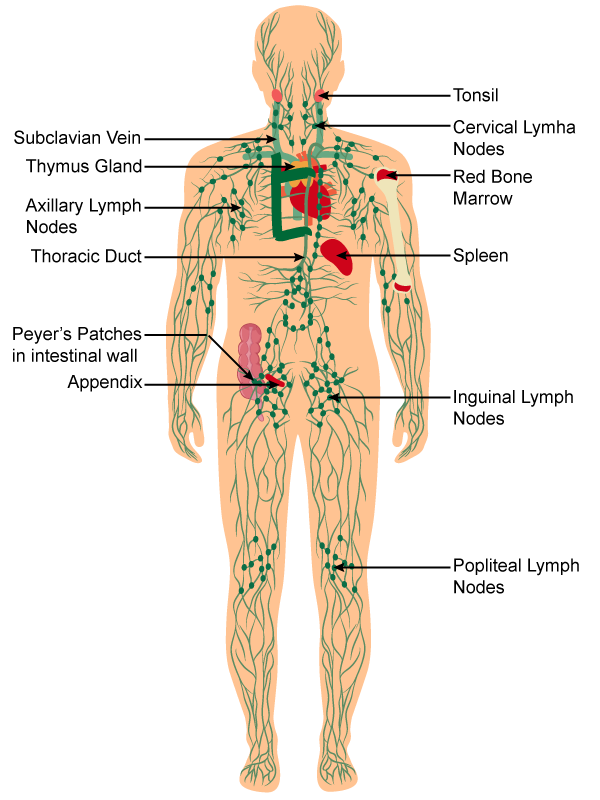 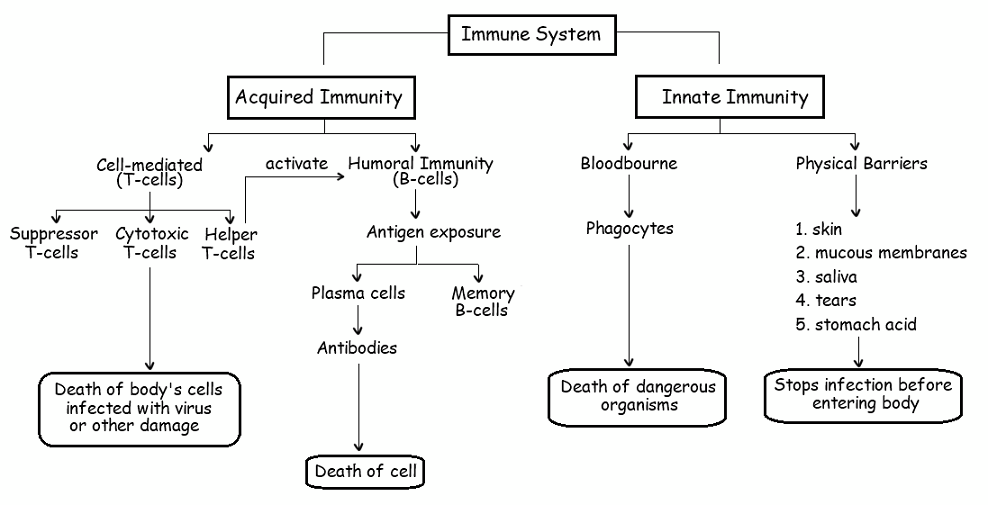 http://ibbiologyhelp.com/AnimalPhysiology/antibodyproduction.html
Neutrophil
Macrophage
Dendritic cell
Important primary lymphatic organs: bone marrow (B), thymus (T)-Generate all immune cell.
Important secondary lymphatic organs: lymph nodes, spleen, Peyer’s patches – Activation of immune cells.
Why is the innate system essential?
A pathogen doubles every hour.
It takes 7 days to produce antibody (1st exposure)
How many bacteria would be present if they grew uncontrolled for 7 days (=2 24 x 7)
(there are approximately 1013 cells in the human body)
https://www.topperlearning.com/
8/26/2023
D & D - Lec 3 - Fall 2023
30
[Speaker Notes: 3.7 e 50 cells]
Some Important Definitions:
Antigen = something that is recognized by the immune system, e.g. bacteria, virus, pollen.
Epitope = the part of the antigen that is contacted by the antibody.
Antibody (Ab)  = Y-shaped protein that recognizes antigens, found on the surface of B-cells or secreted by plasma cells. When bound to antigen, it can initiate a process that results in the destruction of the antigen. Specificity is high due to AA sequence in the variable segments.
Immunoglobulin (Ig) = antibody.
B-cell = involved in antibody production and recognition of pathogen. Has antibody molecule on its surface (as part of the B-cell receptor). Develops into plasma cells after activation by TH cells. Called B-cells because they are generated in the organ called the Bursa in birds.
Plasma cell = derived from B-cell after activation of the B-cell, produces secreted antibodies with the same specificity as the original B-cell.
TH cell = T-helper: Required to activate both B and TC cells, as well as other cells in the immune system. 
               Called T-cells because they mature in the thymus.
Tc cell = T-cellular: Involved in defense against viruses and cancer.
TCR = T-cell receptor – found on the surface of T-cells, recognizes MHC proteins + bound peptide, RTK.
Tc cell = recognizes MHC I + peptide
TH cell = recognizes MHC II + peptide
MHC = major histocompatibility complex – required for acquired immunity (basis of transplant rejection)
MHC I = protein found on the surface of all cells, “presents” peptides derived from the proteins that were made by the cell.  The MHC-peptide complex is recognized by Tc cells. Only foreign peptides produce a response.
MHC II = on the surface of B-cells, macrophages, and dendritic cells. Presents external peptides to TH cells, leading to activation of the cell by TH cells. Only foreign peptides produce a response.
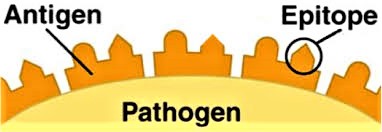 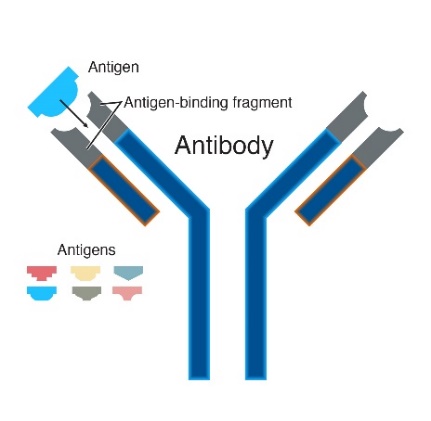 8/26/2023
D & D - Lec 3 - Fall 2023
31
B-Cell Biology - From Stem Cells to Pathogen Killing.
1. Generation of high diversity of chains during development of stem cells to B-cells in bone marrow.
DNA rearrangements to generate functional exons for variable segments of both light and heavy chain.
2. Molecular & cellular biology of membrane bound antibodies on cell surface = B-cell receptor (BCR)
Transcriptional enhancers, mRNA splicing
Light chain and heavy chain exported to surface of B-cells.
3. Self tolerance test to prevent autoimmune diseases, autoreactive B-cells eliminated.
4. Encounter and capture of antigen in lymph nodes
5. Activation of B-cells by TH cells
Peptides from pathogen presented on major histocompatibility proteins (MHC II).
T-cell activation by tyrosine kinase receptors (T-cell Receptor, TCR), secretion of signaling molecules.
6. Development of
Plasma cells - Production of soluble antibodies of the same specificity as the parent B-cell.
B-memory cells (basis of immunity)
T-memory cells (basis of immunity)
7. Destruction of Pathogens
Fc region of antibody  binds to Fc Receptor on NK cells, neutrophiles, macrophages
Pathogen internalized and destroyed.
BCR – B-cell receptor = antibody + signaling chains.
TCR – T cell receptor = MHC-peptide recognition + signaling.
8/26/2023
D & D - Lec 3 - Fall 2023
32
Antibodies Inactive Pathogens by Many Mechanisms
Antibodies can be Secreted Outside the Body (10 g/day).
Antibodies can target tumor cells.
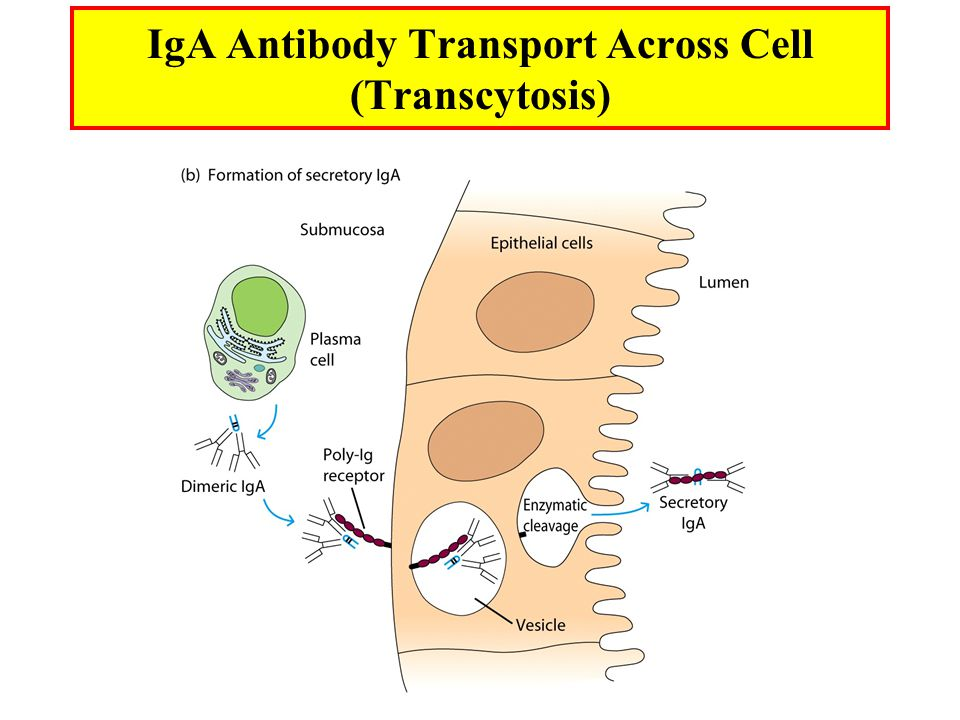 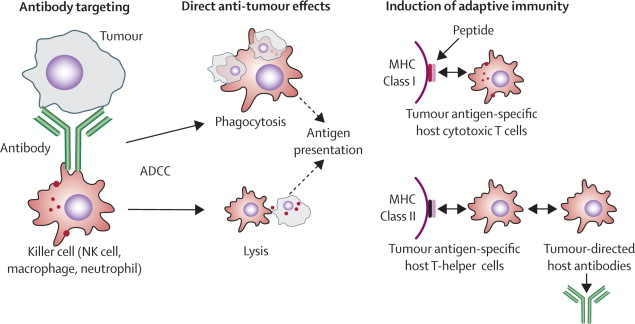 Lancet, 373, 966B, P1033
8/26/2023
D & D - Lec 3 - Fall 2023
33
Production of Antibodies by B-cells
Primary Structure of Antibodies:
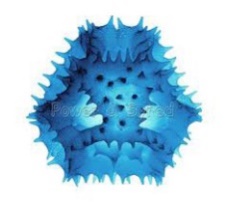 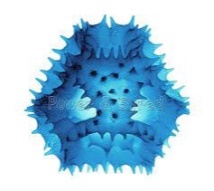 Light chain sequences:
M..TSERTQYESTTY...
M..AAFQRTYESTTY...
1.....110......210
(one letter AA code)
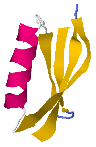 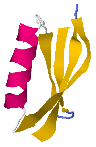 Each Antibody:
Two identical light chains
Two identical heavy chains
First ~100 Amino acids on each chain are called the variable region and differ from antibody to antibody.
Unique sequence for variable region of both heavy and light chains – defines specificity
Constant regions - same protein sequence for all.
Heavy chain sequences:
M...AGLLITWHIKLPA...
M...FPREYAWHIKLPA...
1......120.......440
8/26/2023
D & D - Lec 3 - Fall 2023
34
Production of Antibodies by B-cells & Plasma Cells
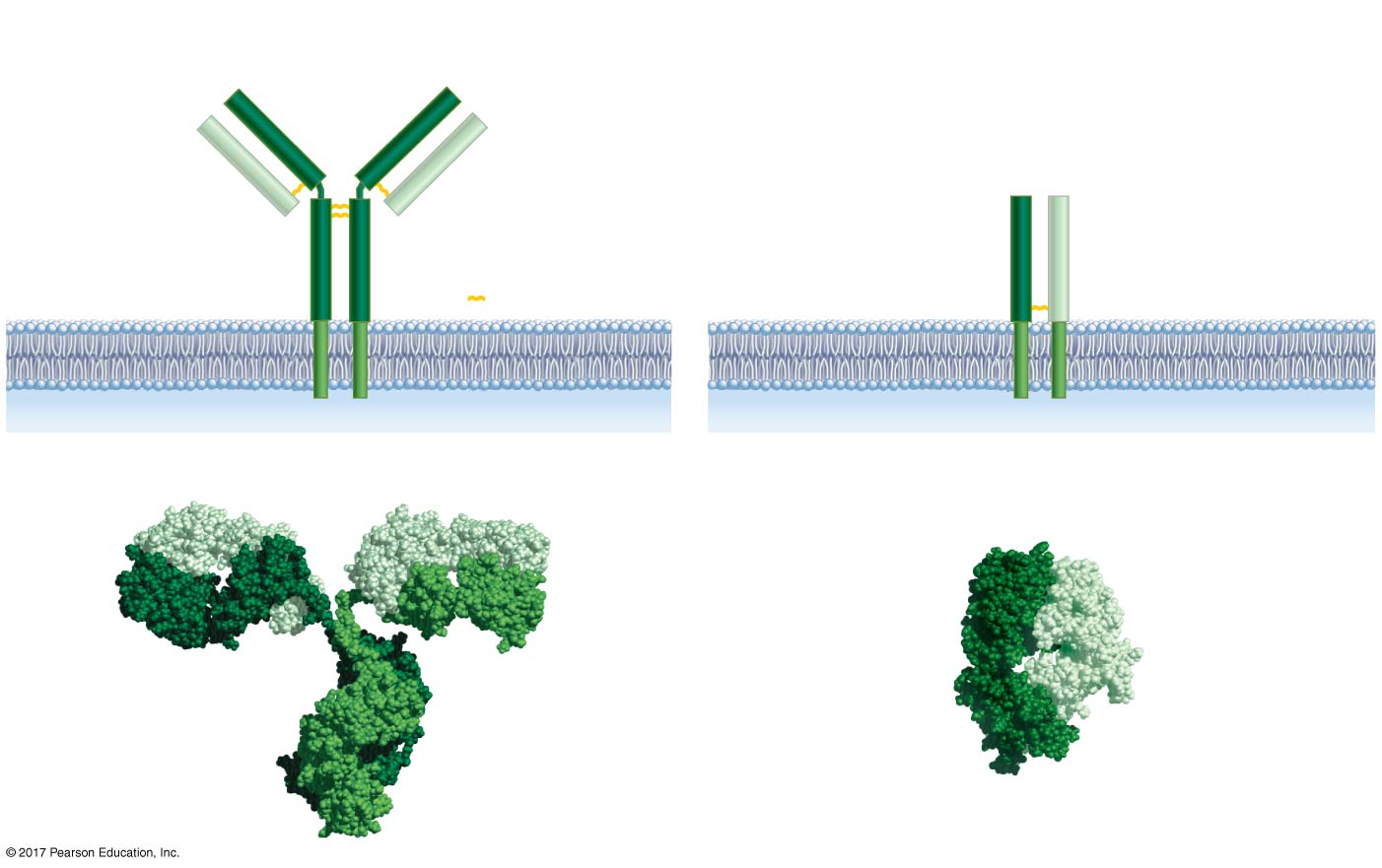 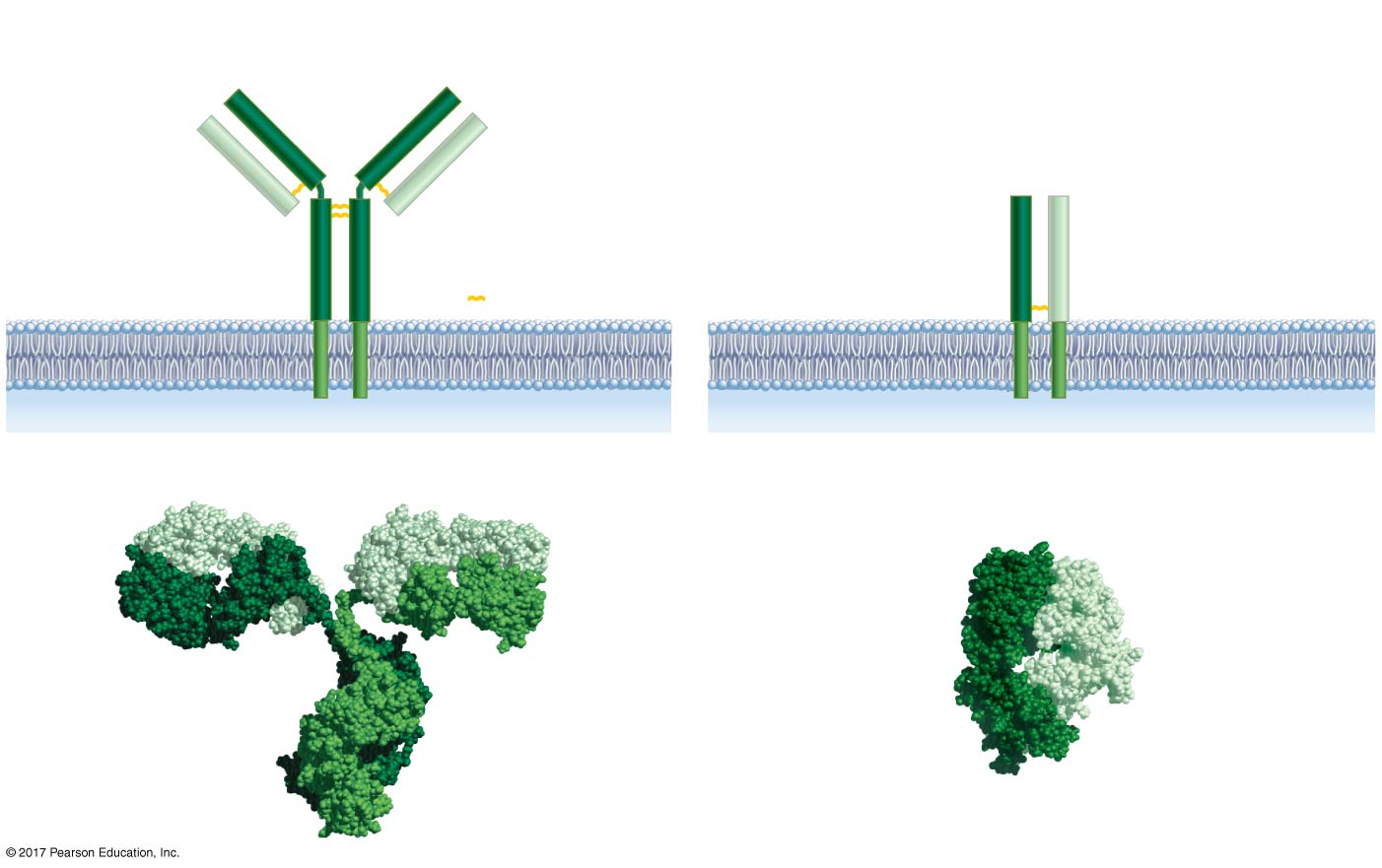 Antigen-
binding site
Antigen-
binding site
Heavy
chains
Heavy
chains
B- Cells & B-cell Receptor (BCR)
Each B-cell has only one type of antibody as part of its BCR (B-cell receptor), i.e. the 105 BCRs are homogeneous on the same cell.
Approximately 108 different specificities at any one time. i.e. 108 different B-cells!
Plasma Cells:
After activation, a B-cell develops into a plasma cell.
The antibody is secreted.
The same light chains are produced.
The heavy chains differ only in the absence of the transmembrane domains.
Antigen-
binding site
Antigen-
binding site
Light chain
Light chain
Light chain
Light chain
Disulfide bond
Disulfide bond
Transmembrane domains
RTK
(domains)
8/26/2023
D & D - Lec 3 - Fall 2023
35